Коллекция
одежды делового стиля для учащихся общего среднего образования на 2018-2019 учебный год
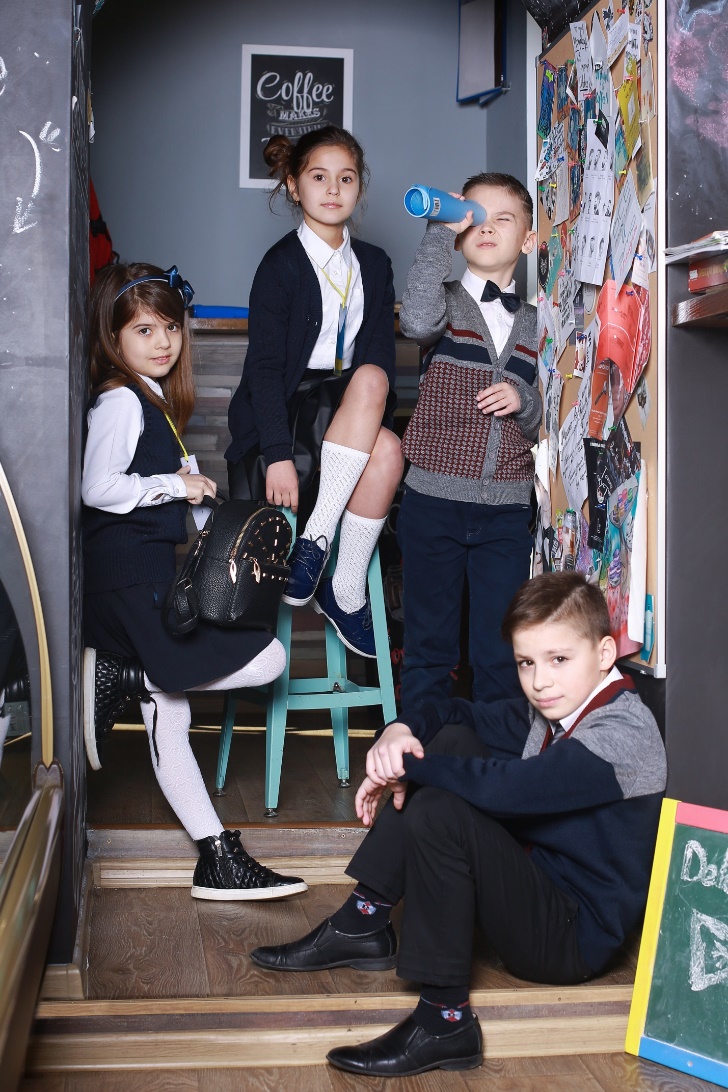 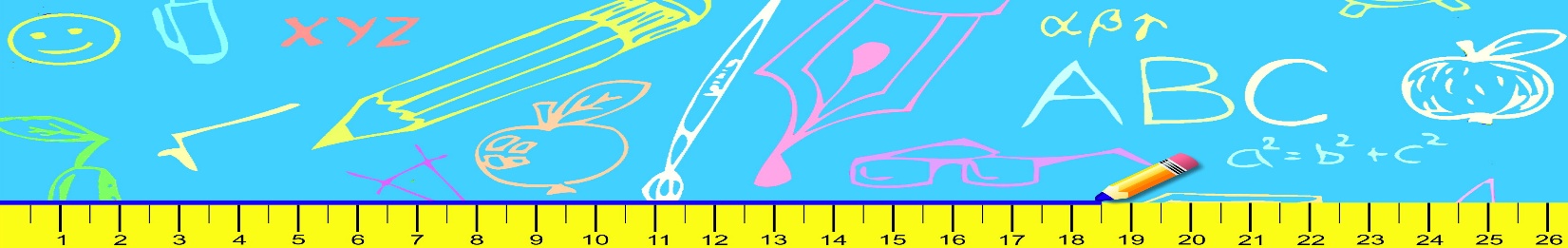 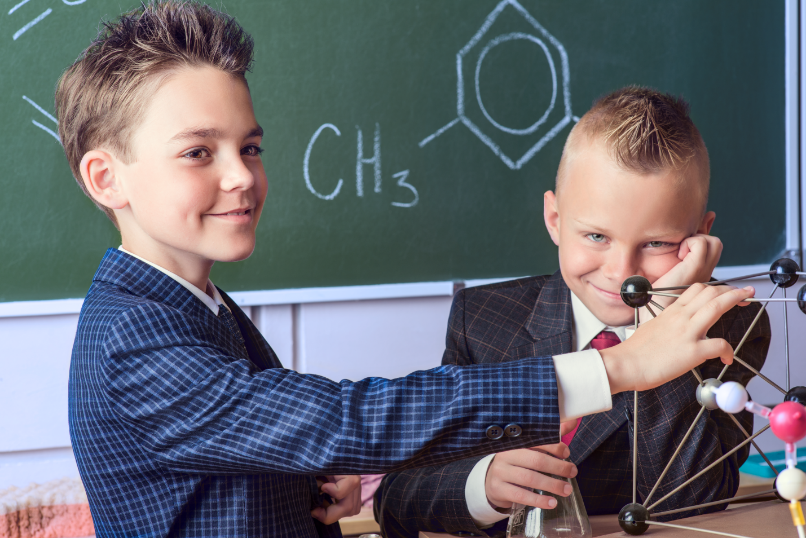 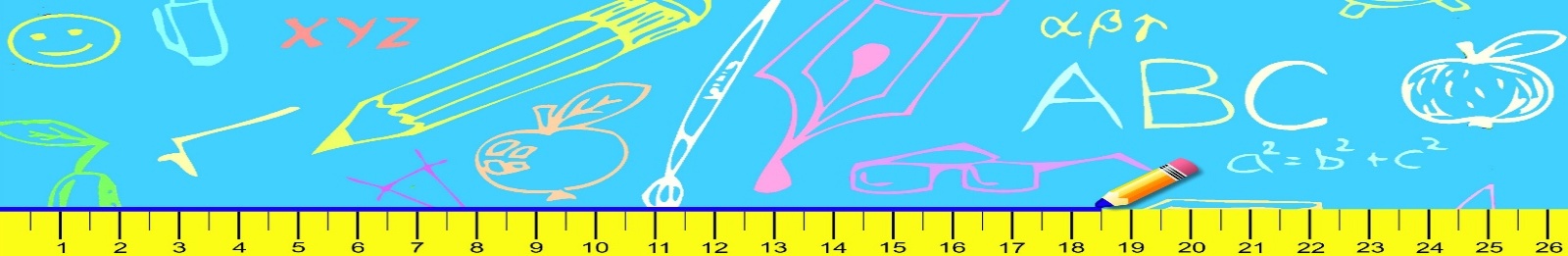 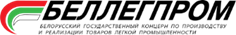 Производство и поставку одежды делового стиля для учащихся учреждений общего среднего образования обеспечивают:
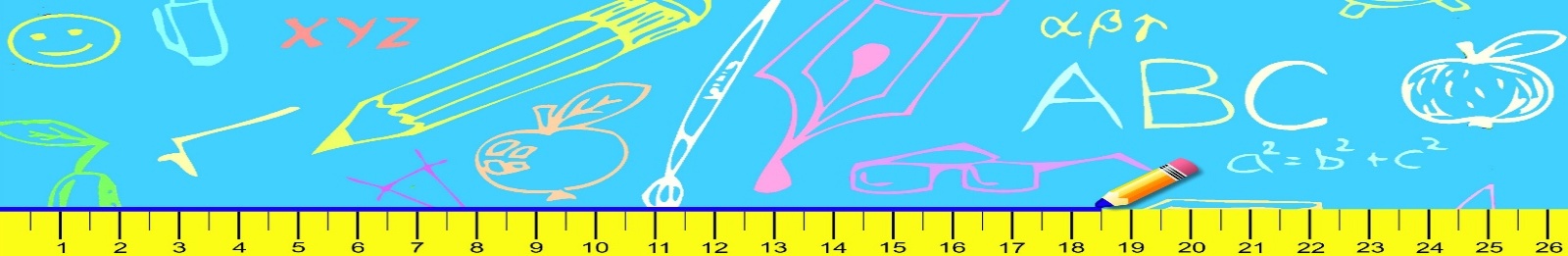 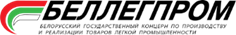 ОДО «Панда»
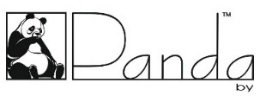 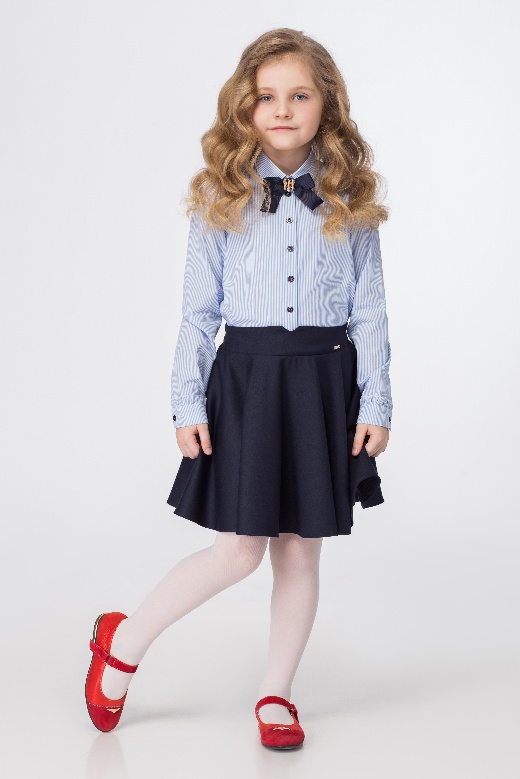 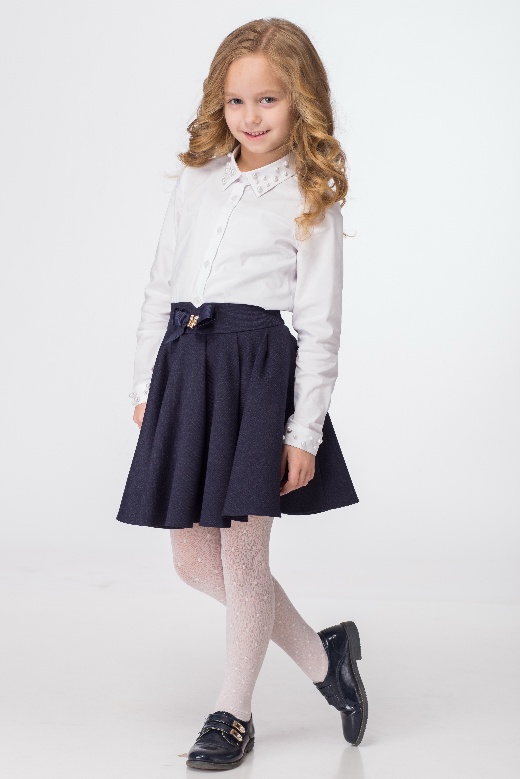 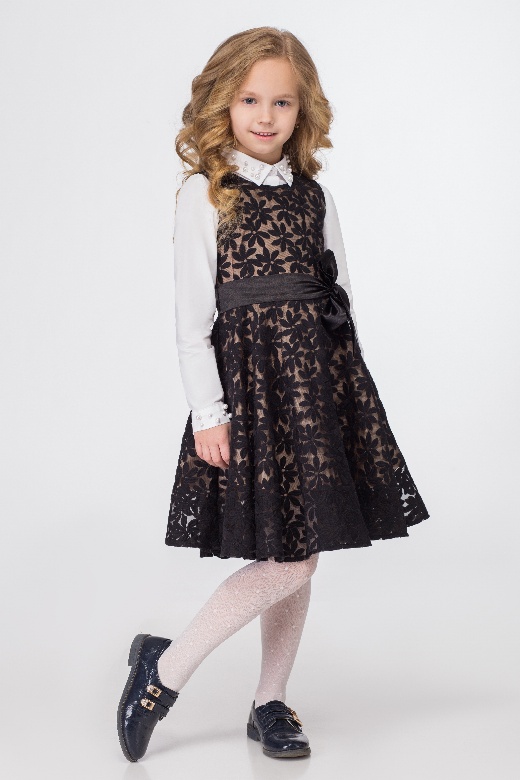 Юбка м.223350
Размер 122-146/60-68
Блузка м.223880
Размер 122-146/60-681
Сарафан м.223180
Размер 122-146/60-68
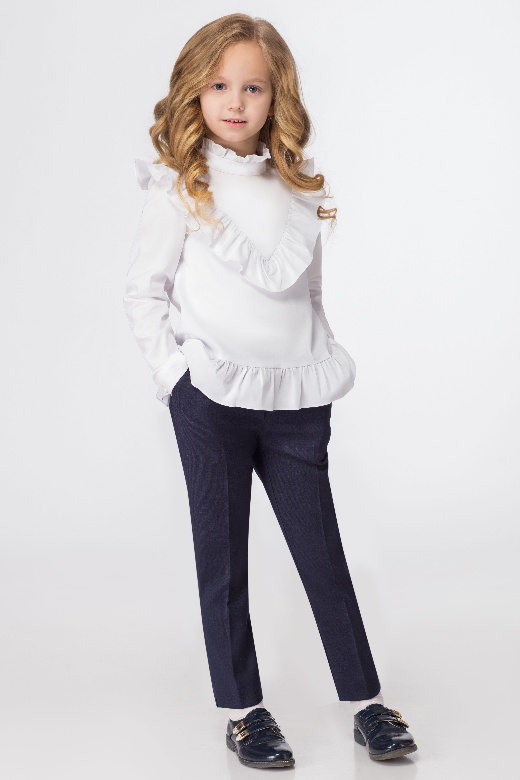 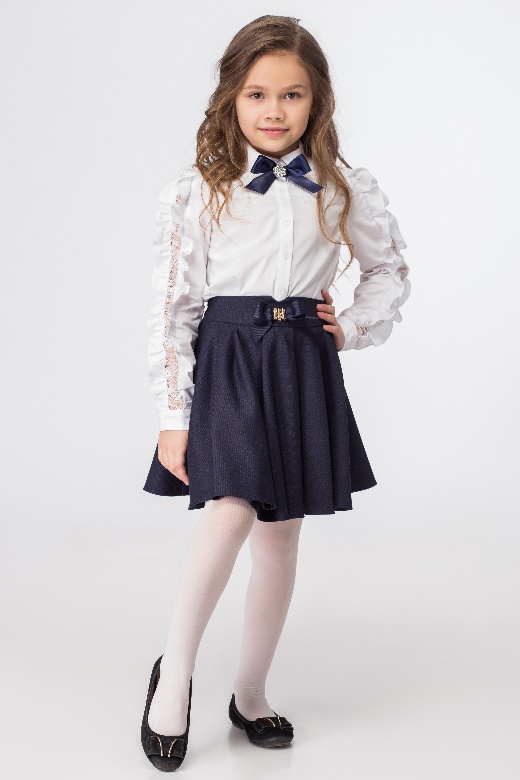 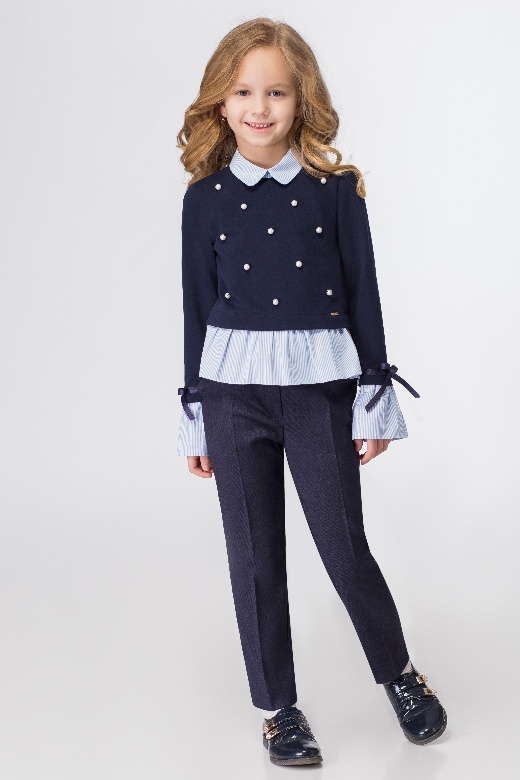 Блузка м.224340
Размер 122-146/60-68
Блузка м.224540
Размер 122-146/60-68
Джемпер м.223540
Размер 122-146/60-6800
к  оглавлению
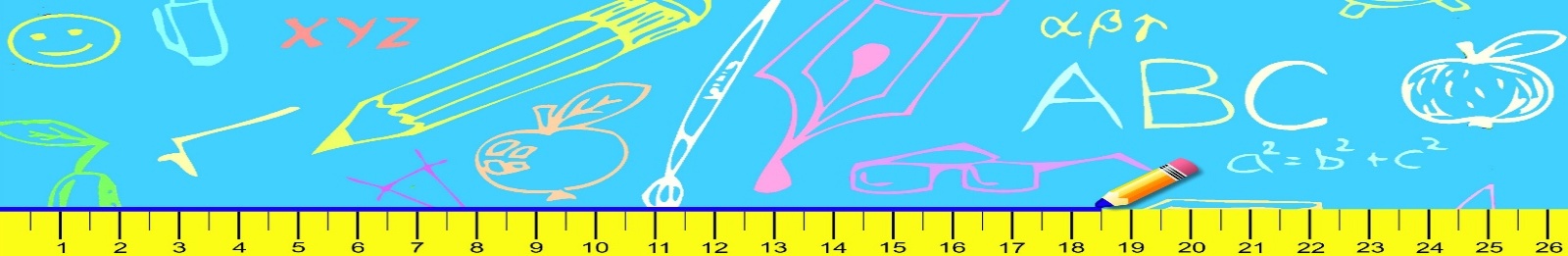 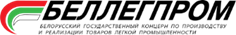 ОДО «Панда»
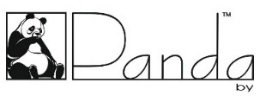 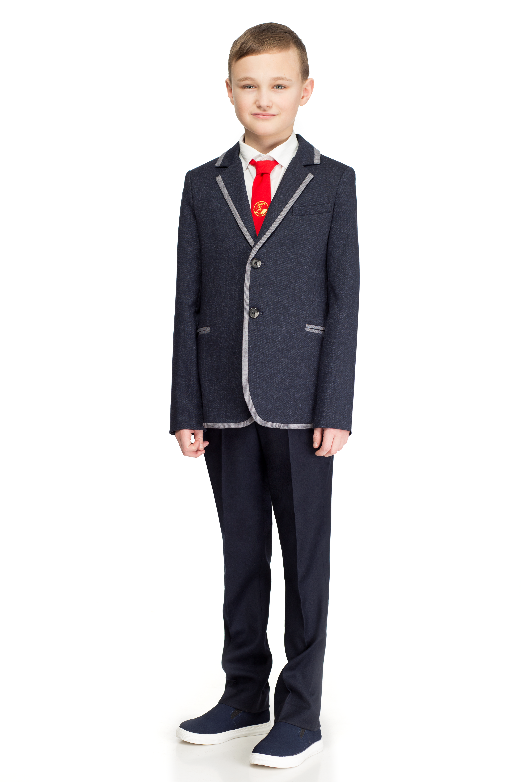 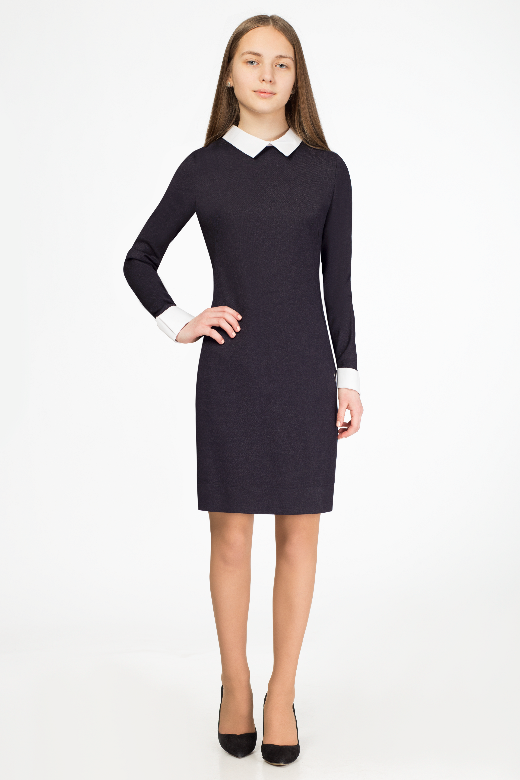 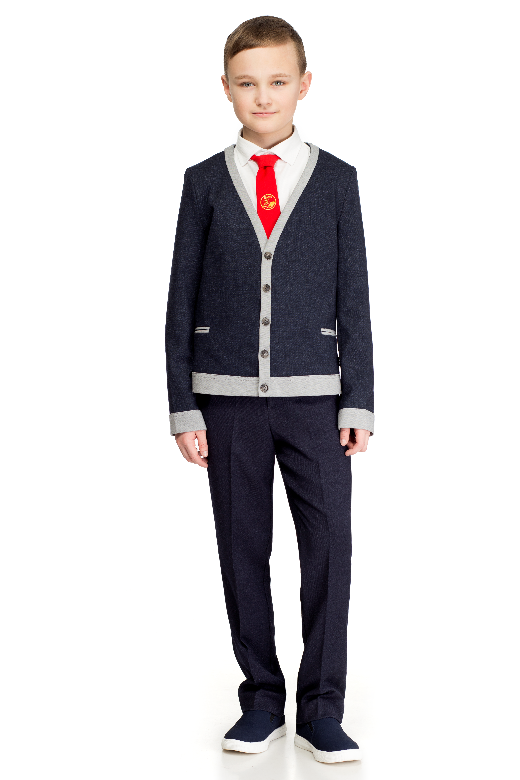 Пиджак м.07630
Брюки м.222960
Размер 116-146/56-68
Платье м.206881
Размер 158-170/80-84
Кардиган м.223030
Брюки м.222860
Размер 116-146/56-68
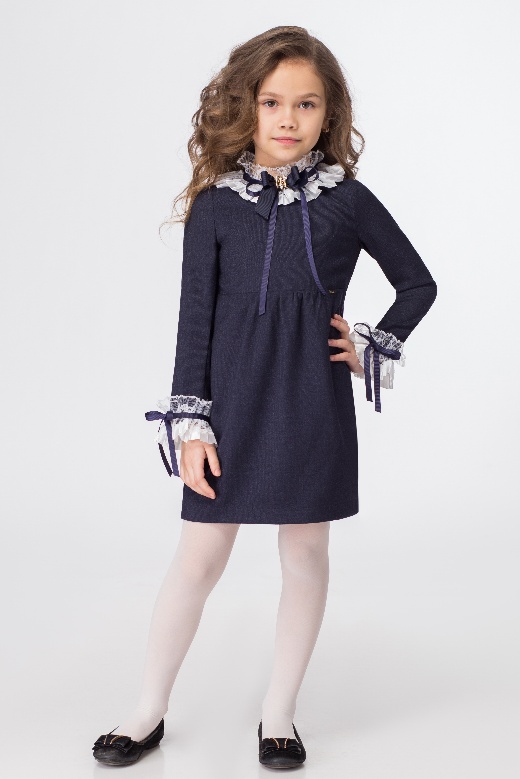 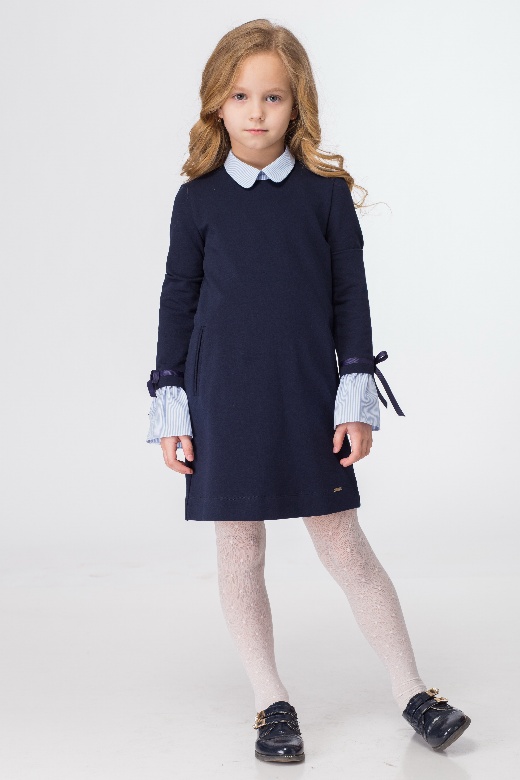 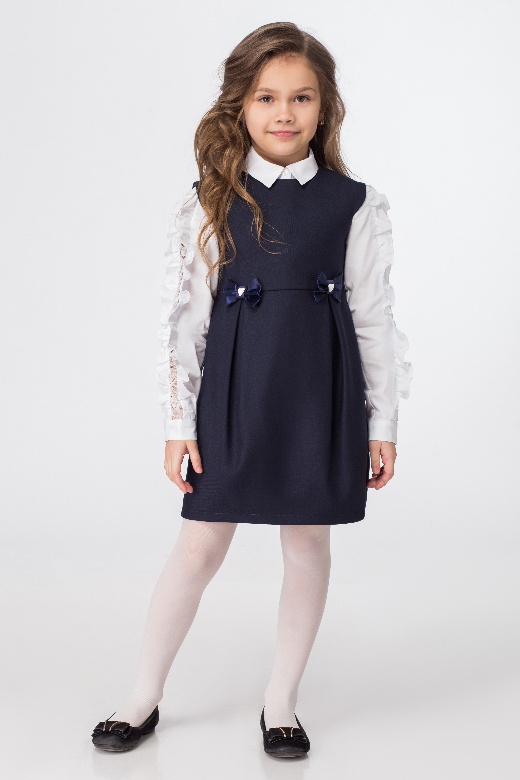 Платье м.223980
Размер 122-128/60-64
Сарафан м.223680
Размер 122-146/60-68
Платье м.223480
Размер 122-146/60-68
к  оглавлению
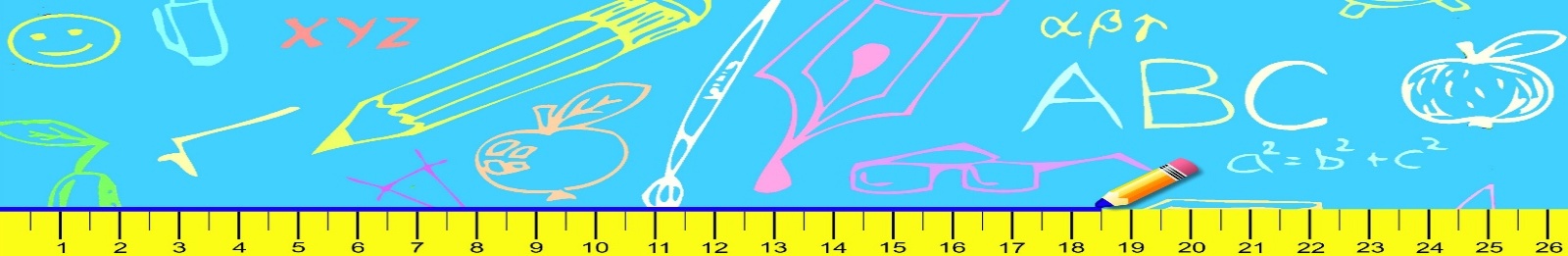 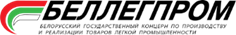 ОАО «Элиз»
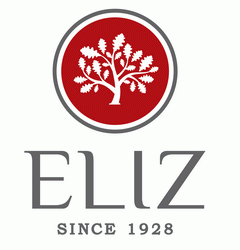 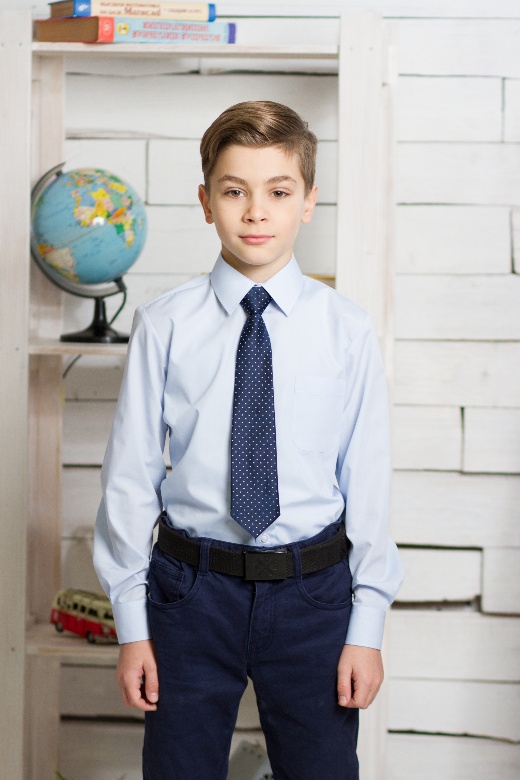 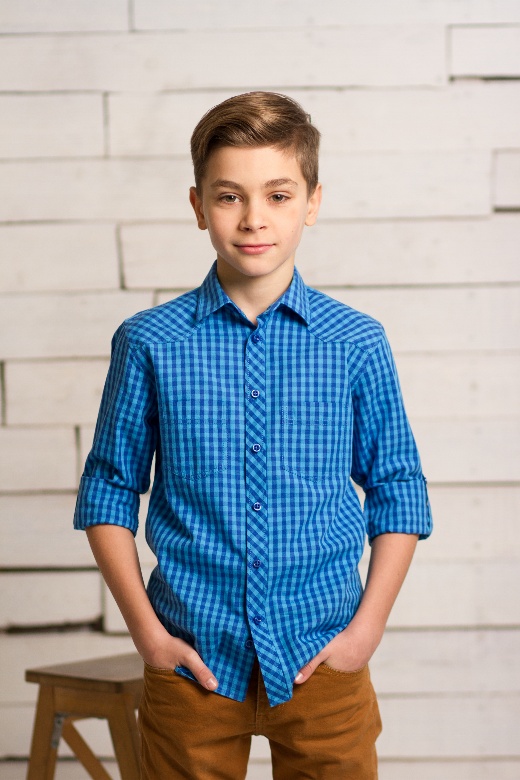 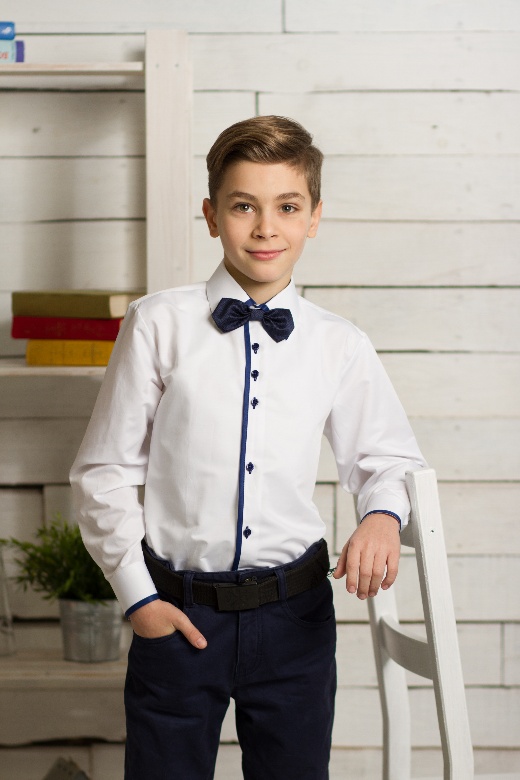 Сорочка м.4327
Размер 122-146/30-33
Сорочка м.5342
Размер 122-146/30-33
Сорочка м.5339
Размер 122-146/30-33
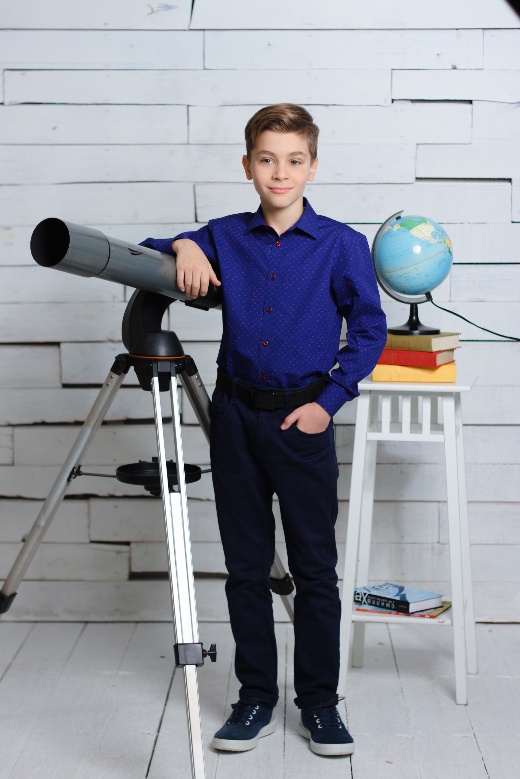 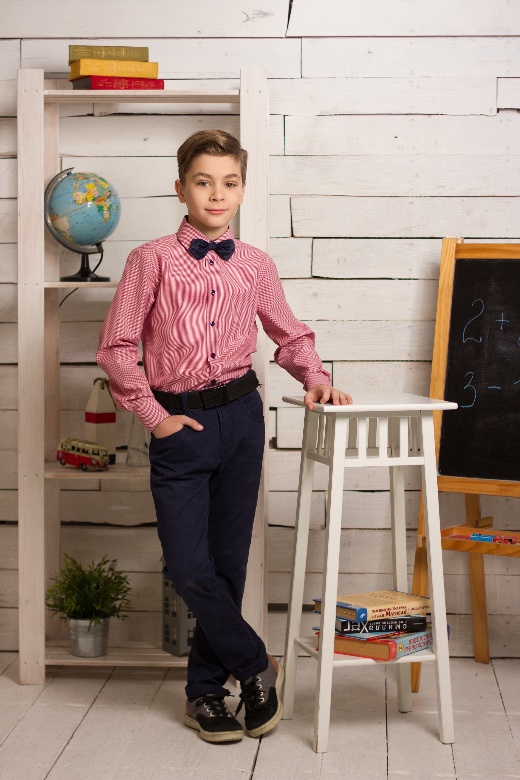 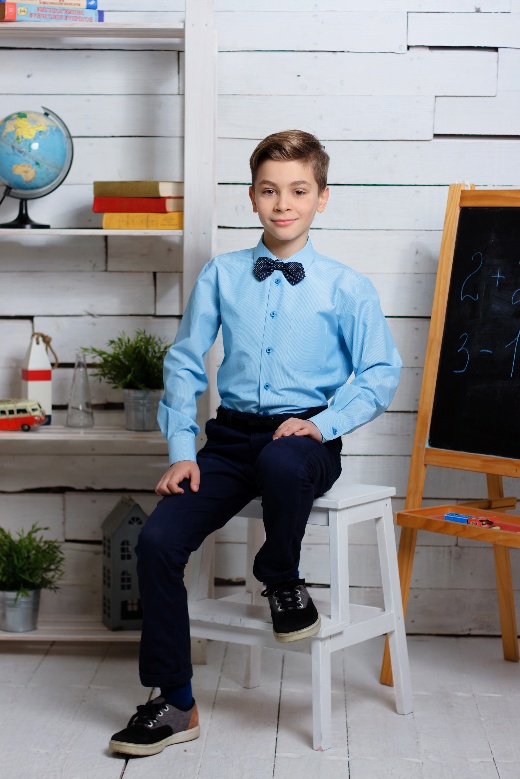 Сорочка м.5344
Размер 122-146/30-33
Сорочка м.5333
Размер 122-146/30-33
Сорочка м.4327
Размер 152-164/34-36
к  оглавлению
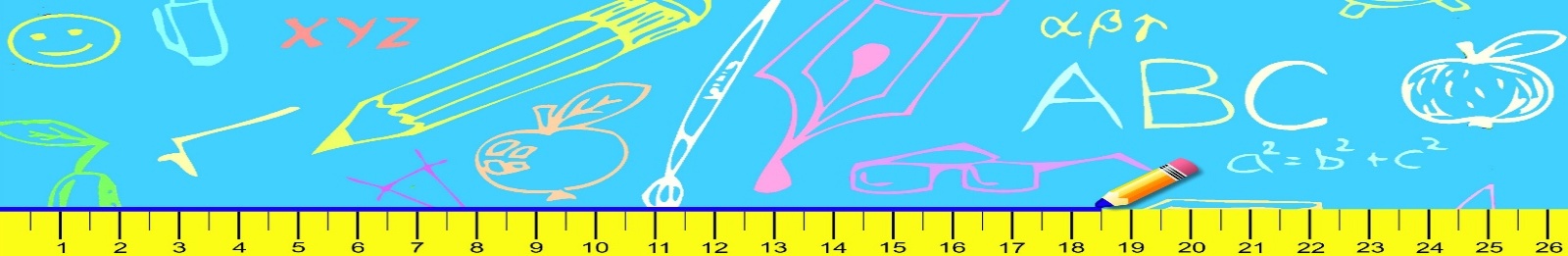 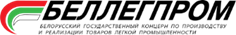 ОАО «Коминтерн»
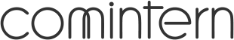 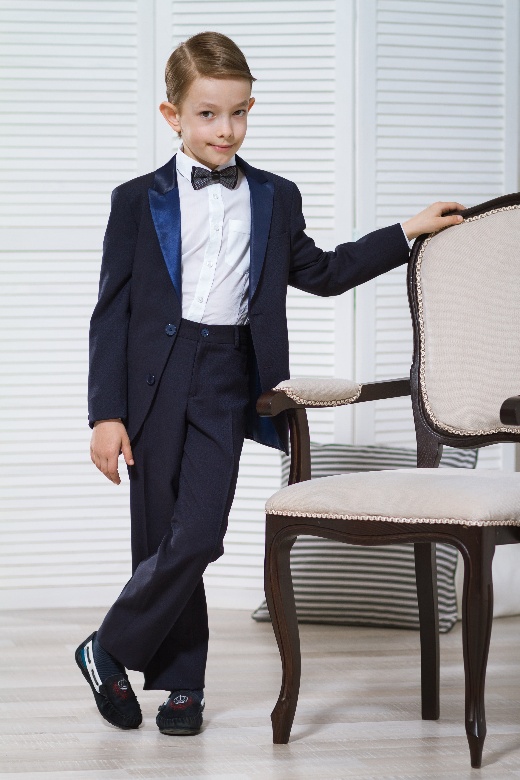 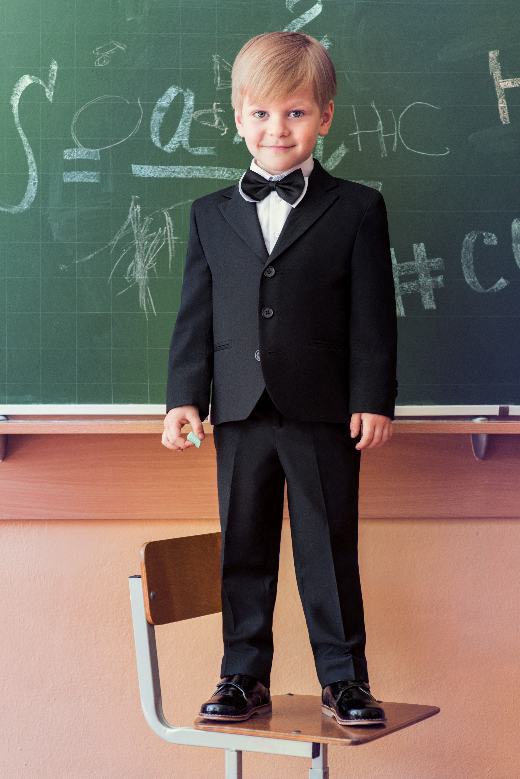 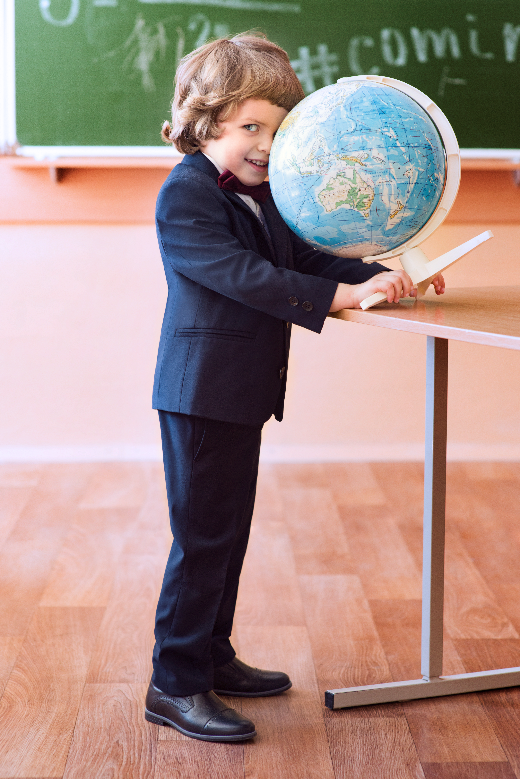 Пиджак м.9006
Брюки м.900
Размер 98-128/52-60
Пиджак м.R9248
Брюки м.833
Размер 116-146/60-76
Пиджак м.9006
Брюки м.900
Размер 98-128/52-60
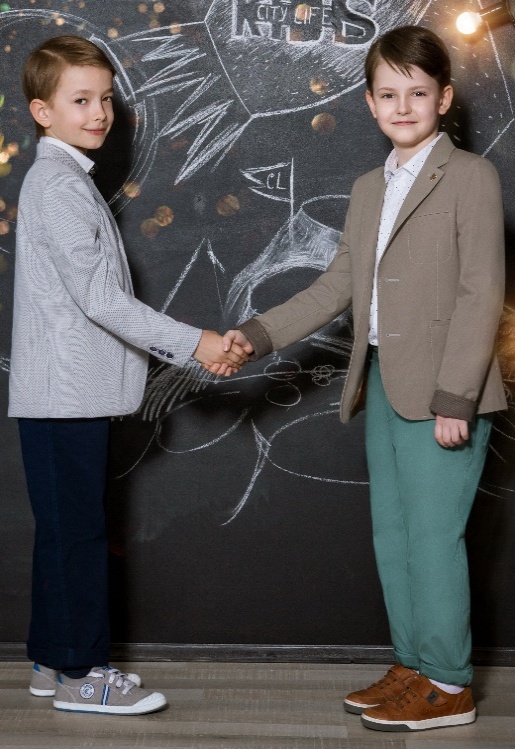 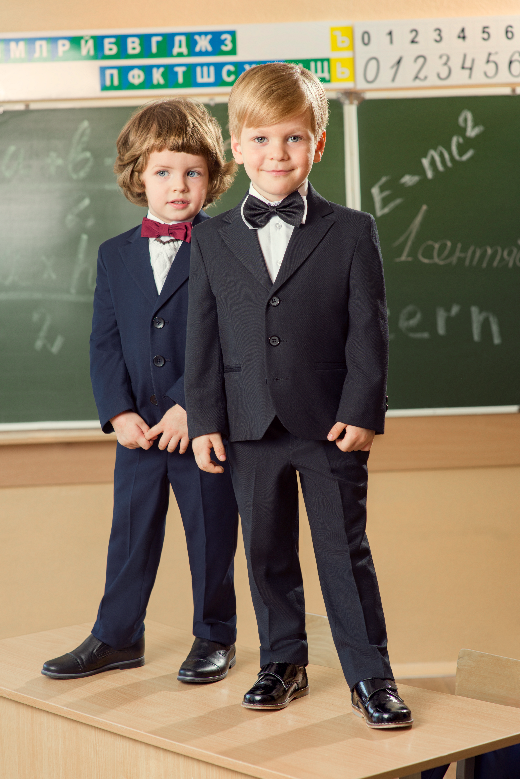 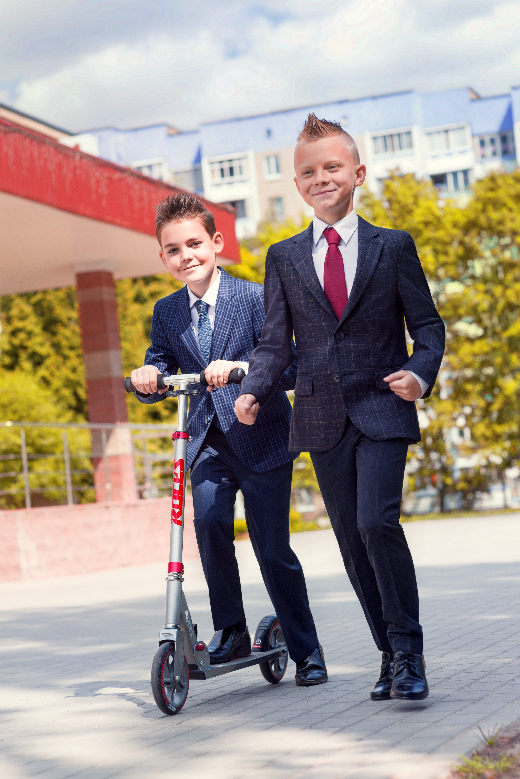 Костюм м.9427/896
Костюм м.9446/916
Размер 146-182/68-84
Пиджак м.9006 Брюки м.900
Размер 98-128/52-60
Пиджак м.9255/9252
Брюки м.833
Размер 116-146/60-76
к  оглавлению
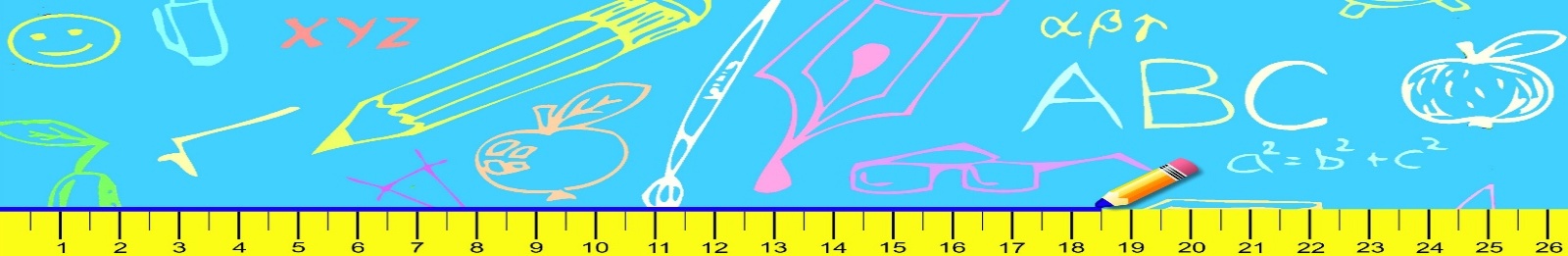 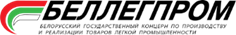 ОАО «Элод»
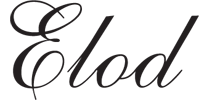 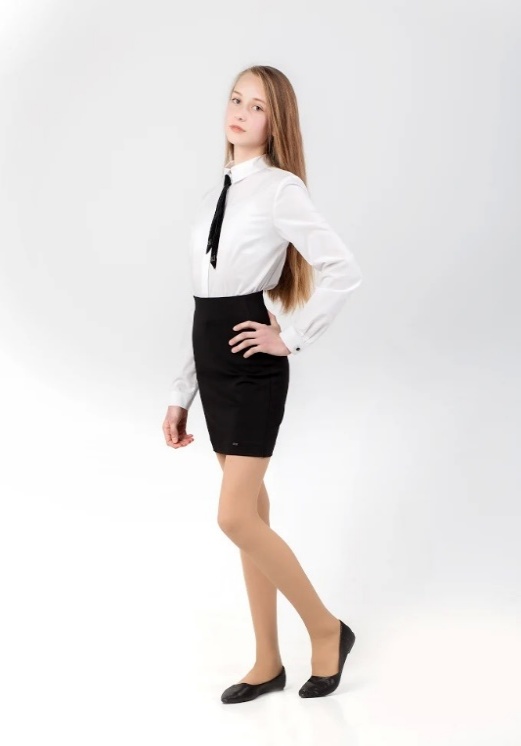 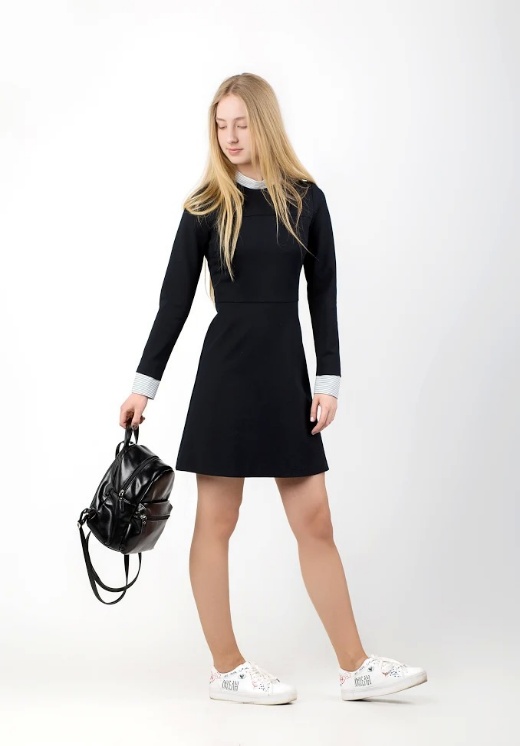 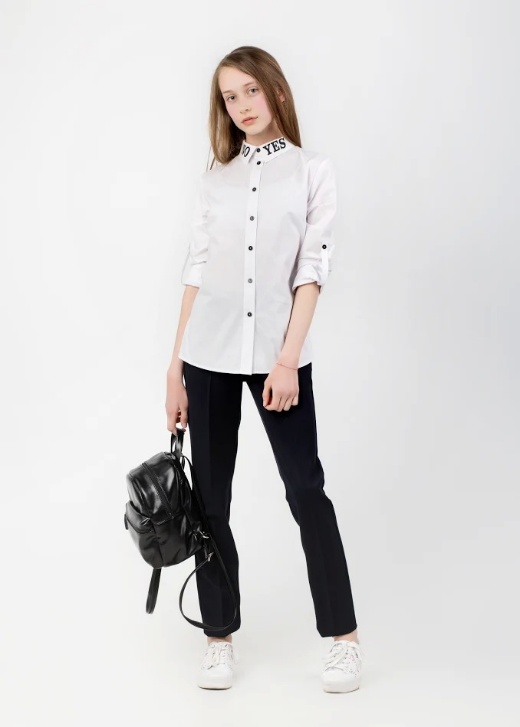 Платье м.Л268064
Размер 158-170/80-96
Блузка м.Ш078065
Брюки м.Ш068059
Размер 152-164/76-84
Юбка м.Ш278061
Размер 146-164/76-84
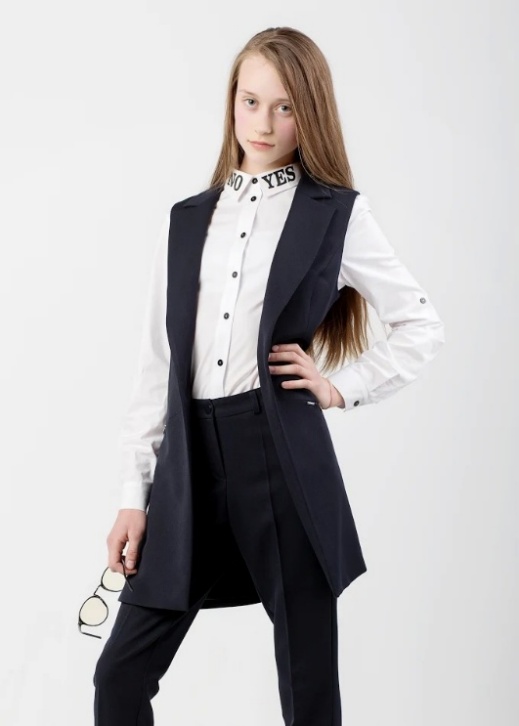 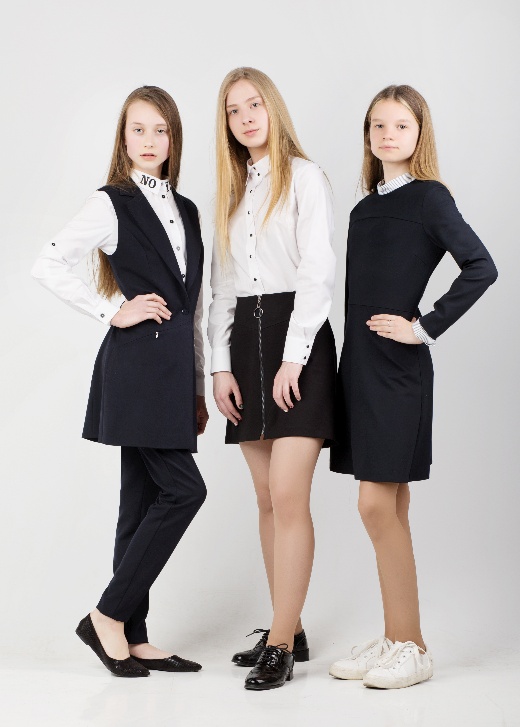 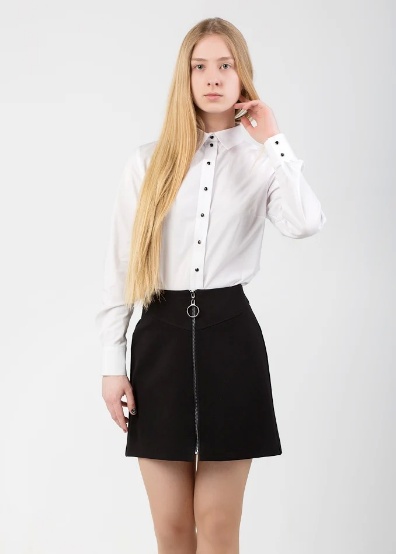 Жилет м.Л788058
Размер 164-170/80-96
Блузка м.Ш078011
Юбка м.Л278063
Размер 152-164/76-84
к  оглавлению
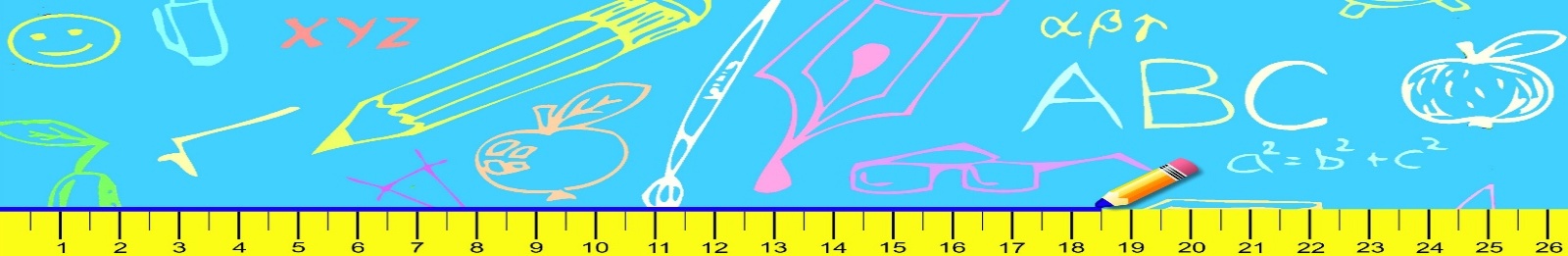 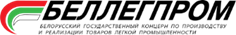 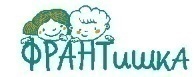 ОАО «Жлобинская ШФ»
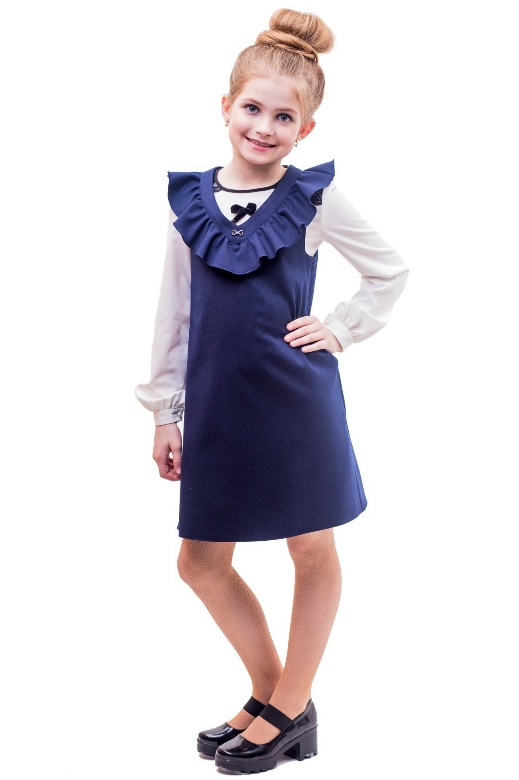 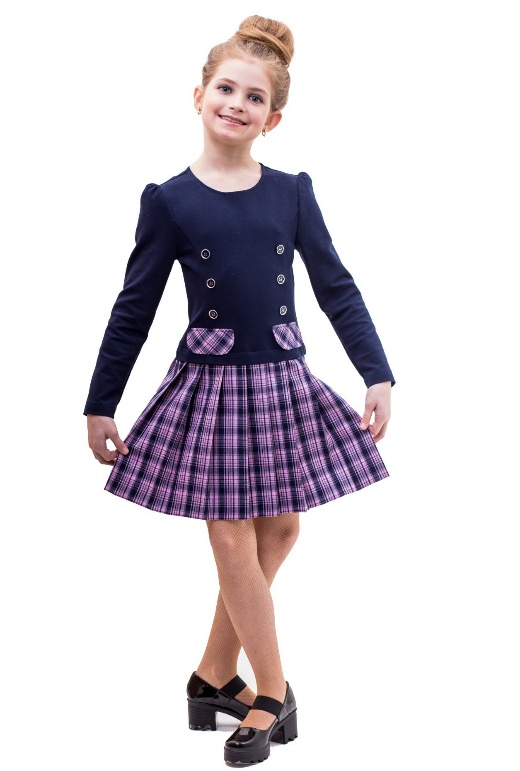 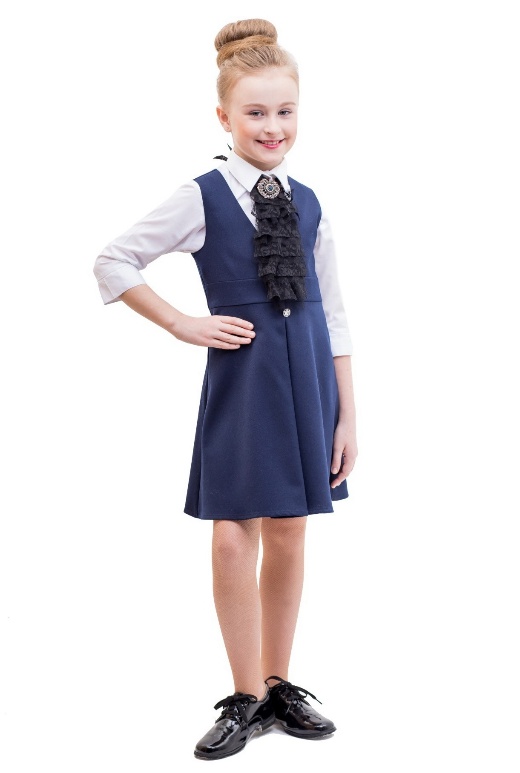 Сарафан м.Ш-2309
Размер 122-146/60-76
Платье м.Ш-2319
Размер 122-146/60-76
Сарафан м.Ш-2283
Размер 122-146/60-76
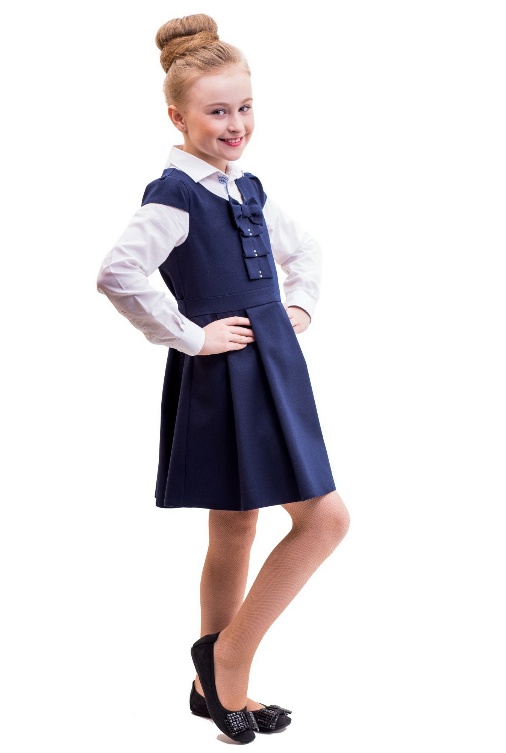 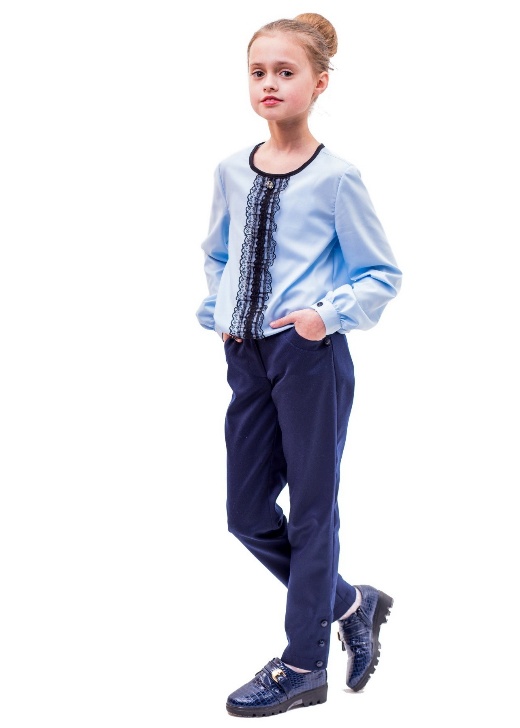 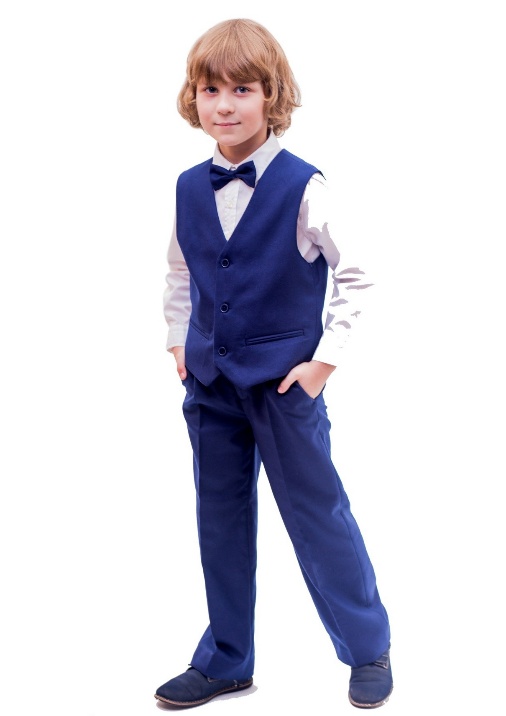 Сарафан м.Ш-2300
Размер 122-146/60-76
Жилет м.25
Брюки м.16
Размер 122-146/60-76
Блузка м.Ш-2449
Размер 122-146/60-76
к  оглавлению
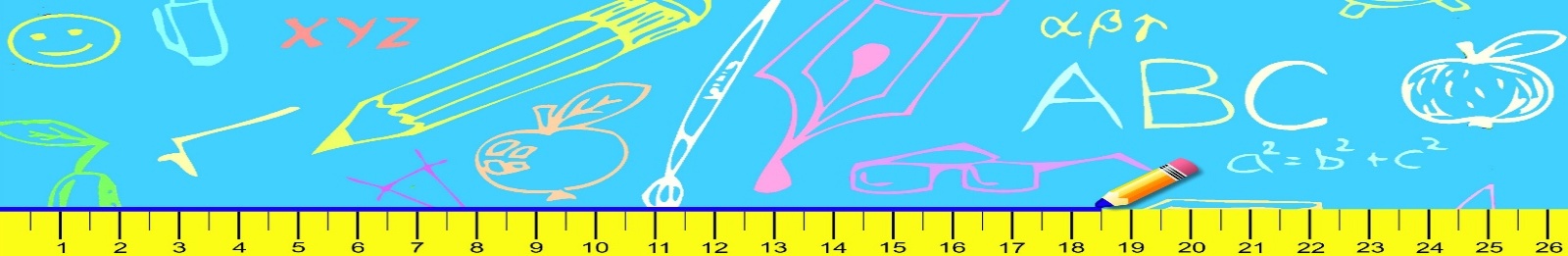 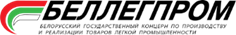 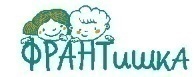 ОАО «Жлобинская ШФ»
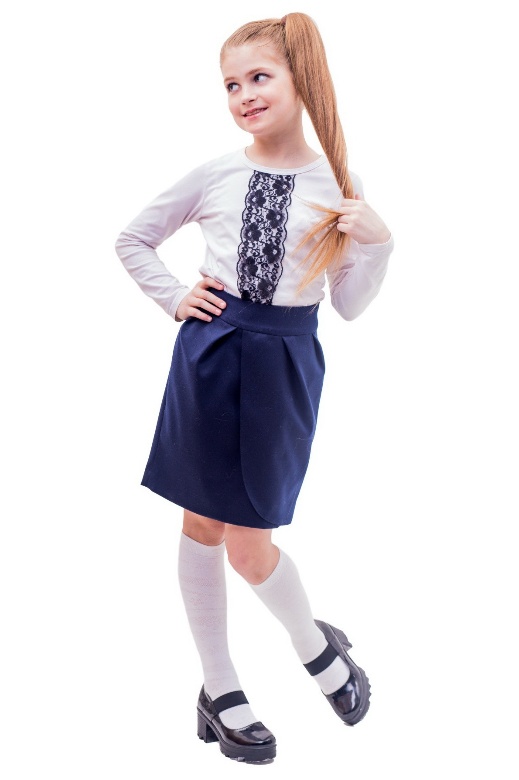 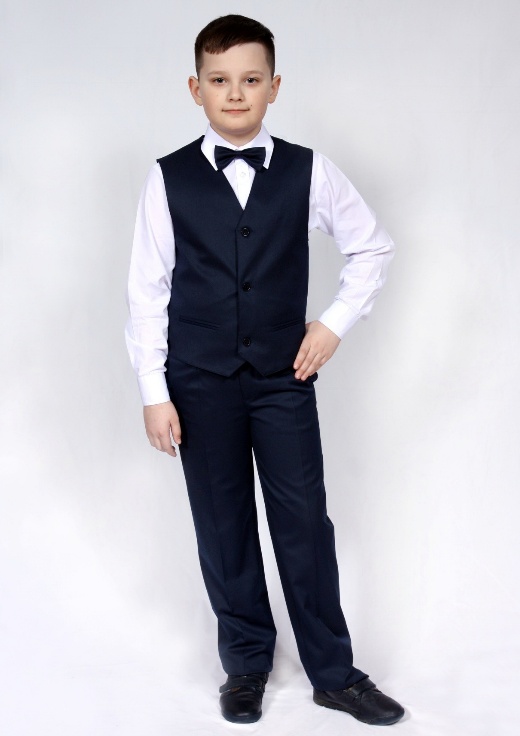 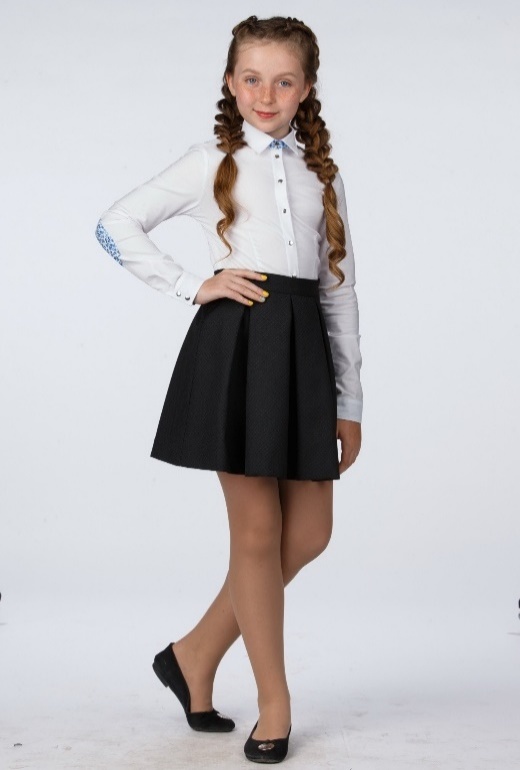 Жилет м.60
Брюки м.51.2
Размер 122-146/60-76
Юбка м.Ш-2259
Размер 122-146/60-76
Юбка м.Ш-2311
Размер 98-122/52-60
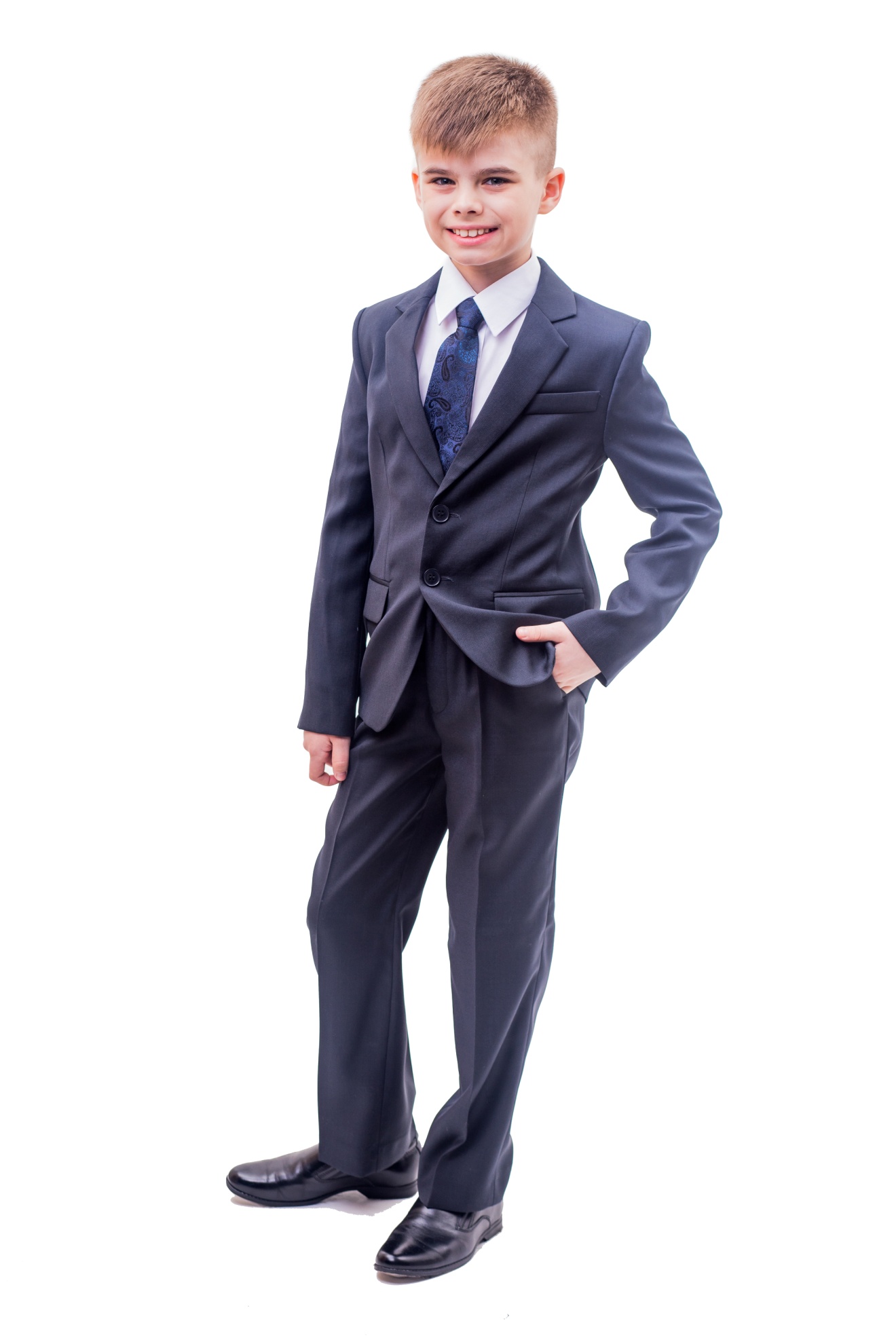 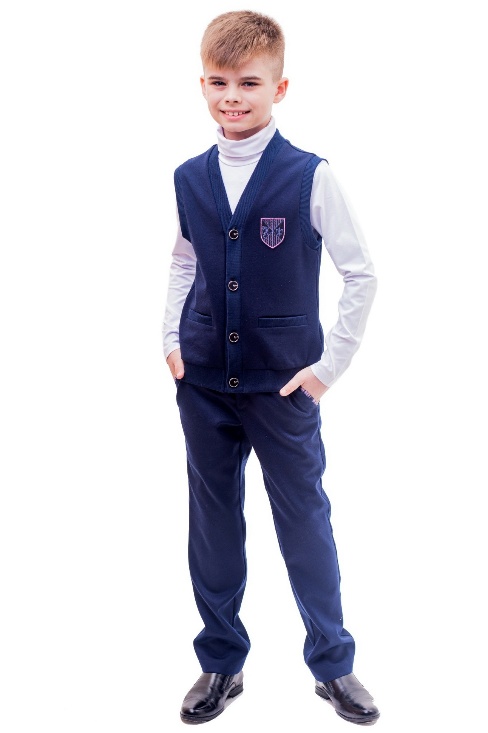 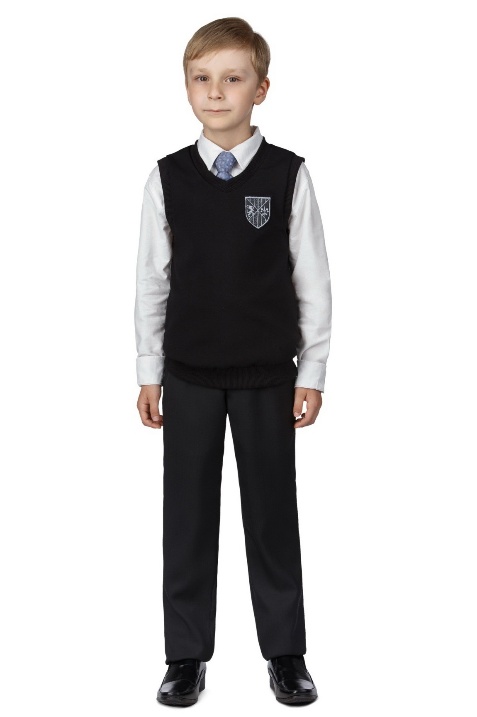 Брюки м.78
Размер 122-146/60-76
Костюм м.Ш-8Э-16
Размер 98-122/40-60
Жилет м.Ш2344
Размер 122-146/60-76
к  оглавлению
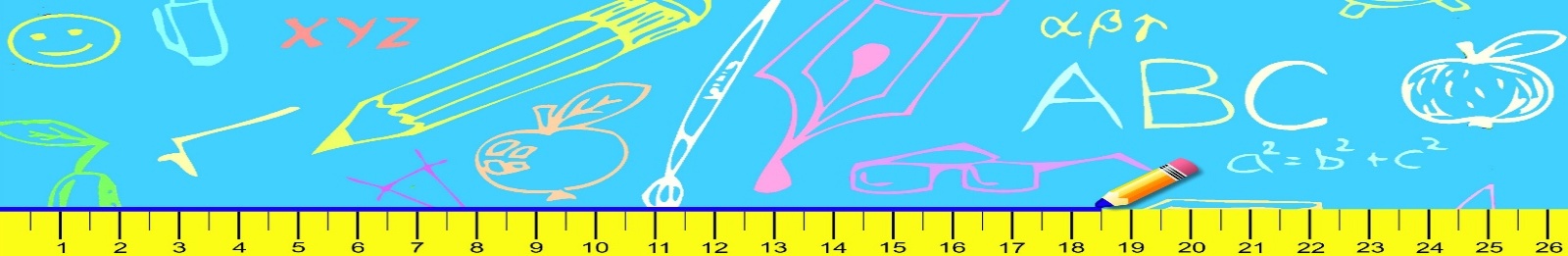 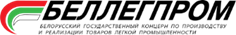 ОАО «Калинка»
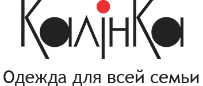 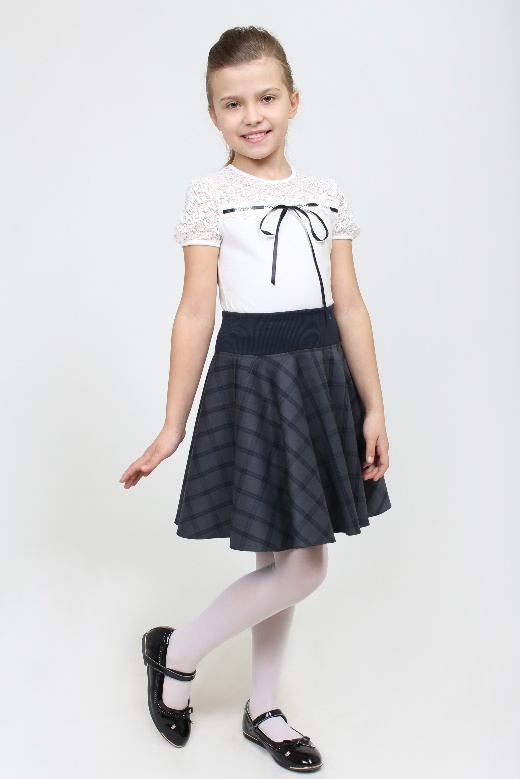 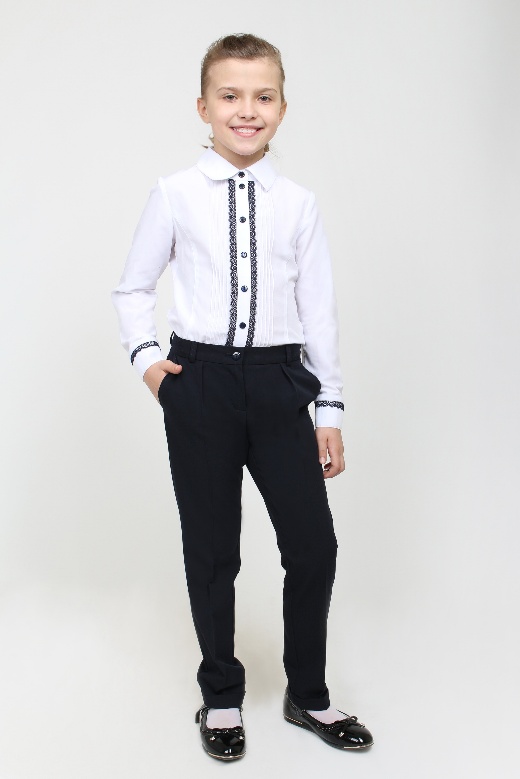 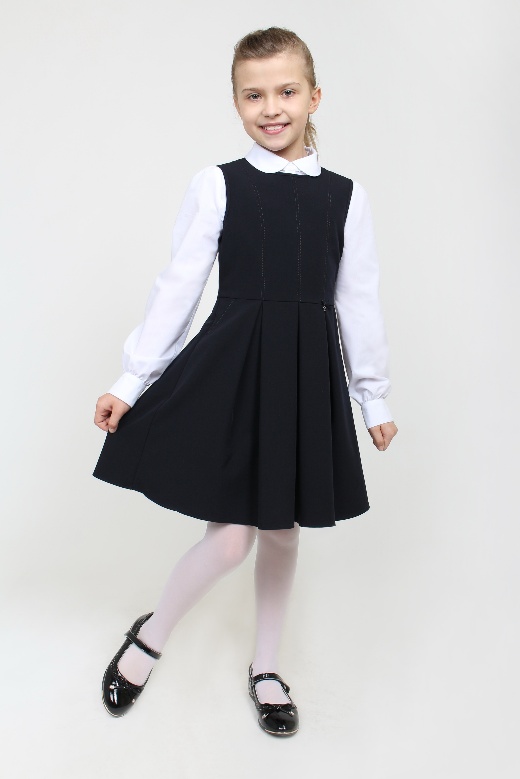 Юбка м.ДШ-3349А
Блузка м.ДШ-3580
Размер 122-152/60-76
Брюки м.ДШ-3518
Блузка м.ДШ-3318
Размер 122-152/60-76
Сарафан м.ДШ-3516
Блузка м.ДШ-3367
Размер 122-152/60-76
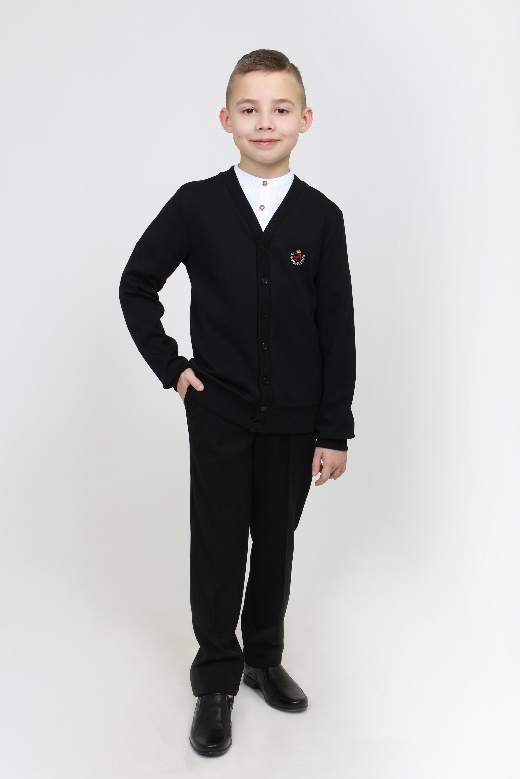 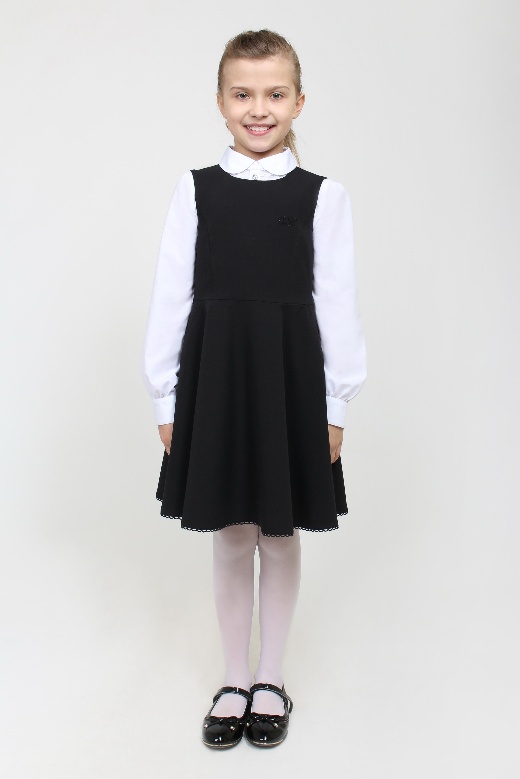 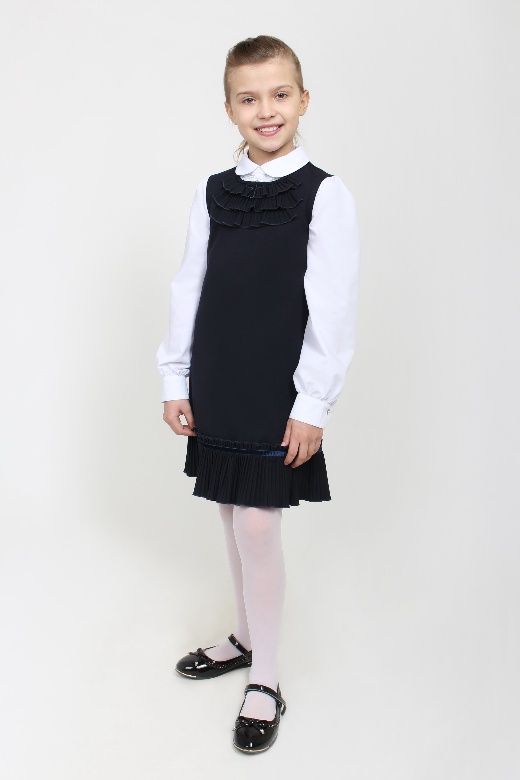 Сарафан м.ДШ-3621
Блузка м.ДШ-3367
Размер 122-152/60-76
Сарафан м.ДШ-3615
Блузка м.ДШ-3588
Размер 122-152/60-76
Джемпер м.ДШ-3608
Брюки м.ДШ-3451
Размер 122-146/60-76
к  оглавлению
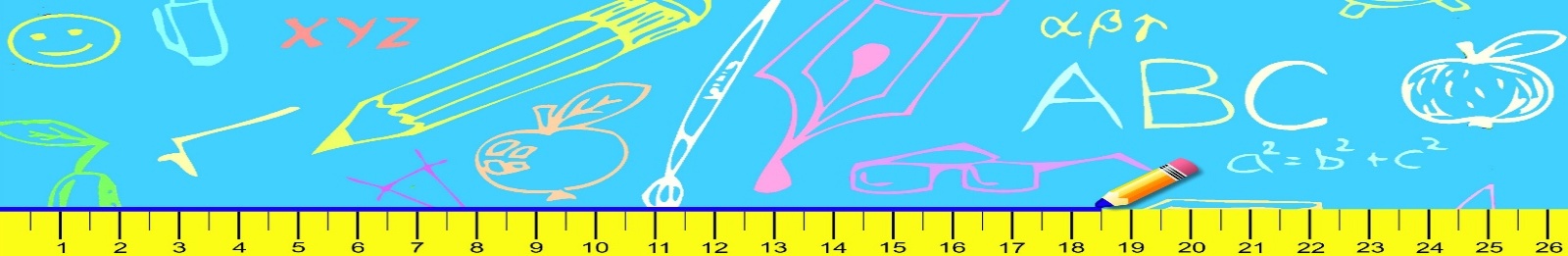 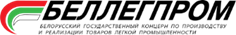 ОАО «Калинка»
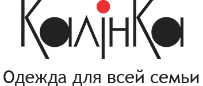 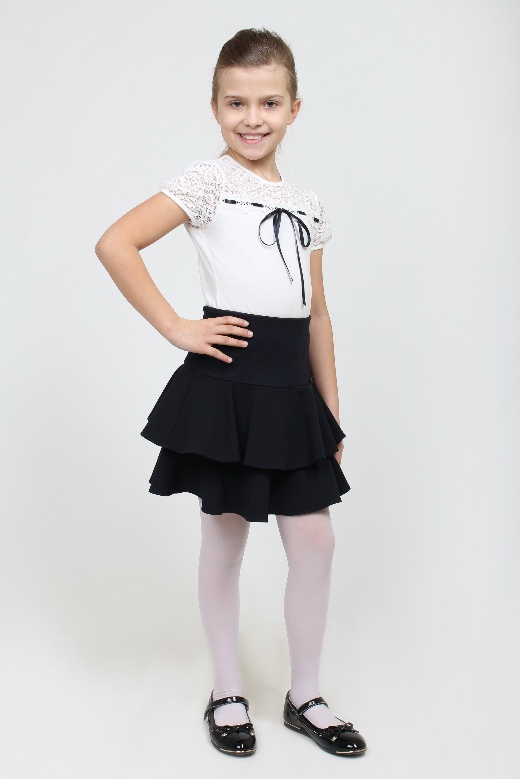 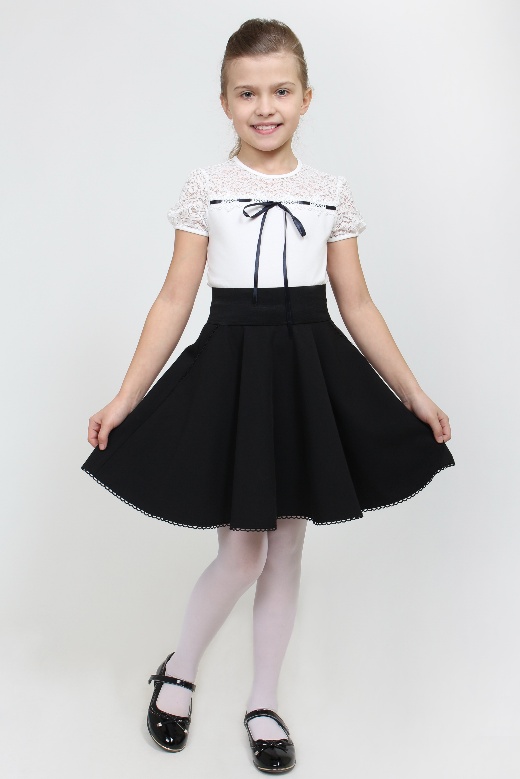 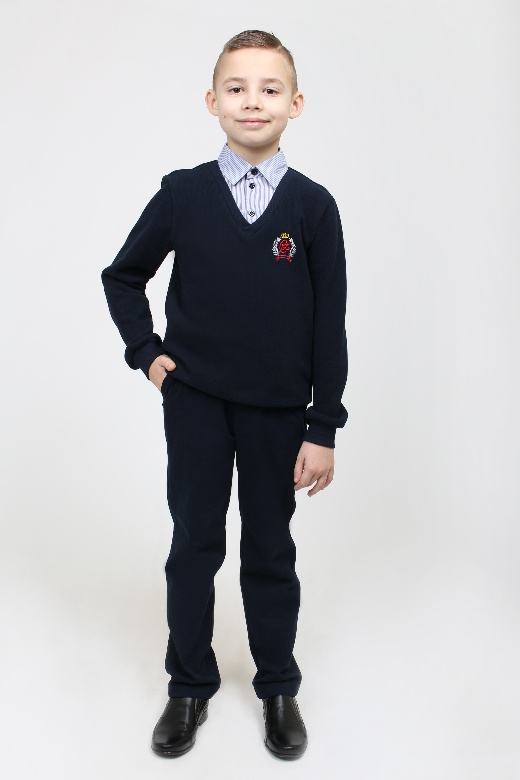 Юбка м.ДШ-3619
Блузка м.ДШ-3580
Размер 122-152/60-76
Джемпер м.ДШ-3386
Брюки  м.ДШ-3556
Размер 122-146/60-76
Юбка м.ДШ-3620
Блузка м.ДШ-3580
Размер 122-158/60-80
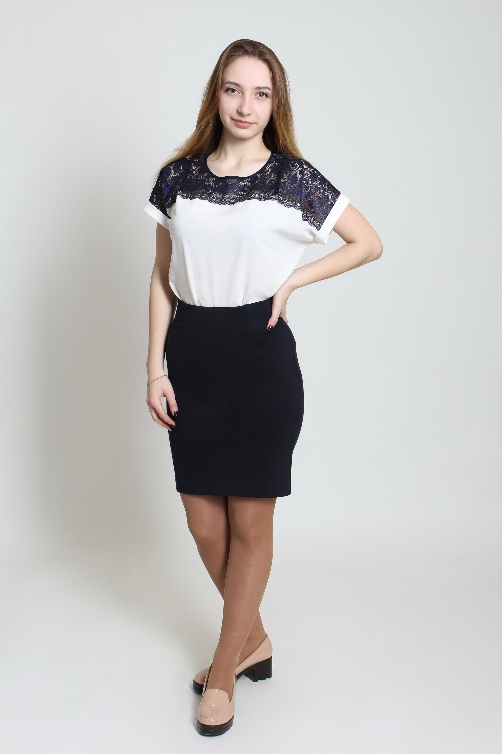 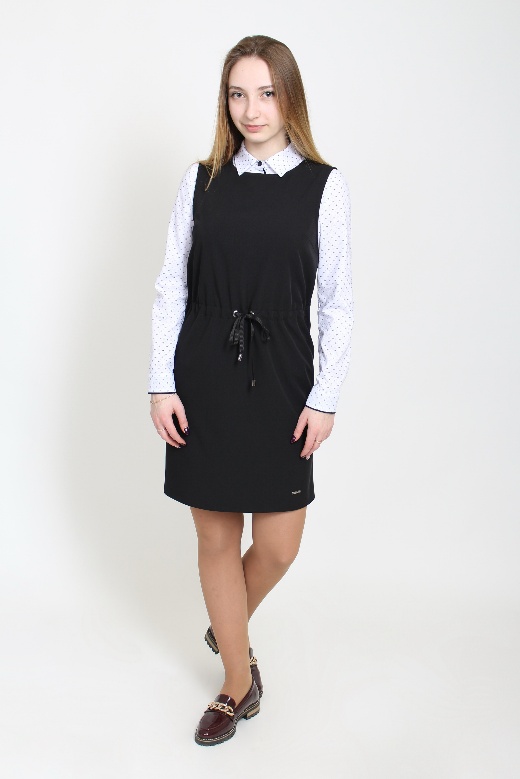 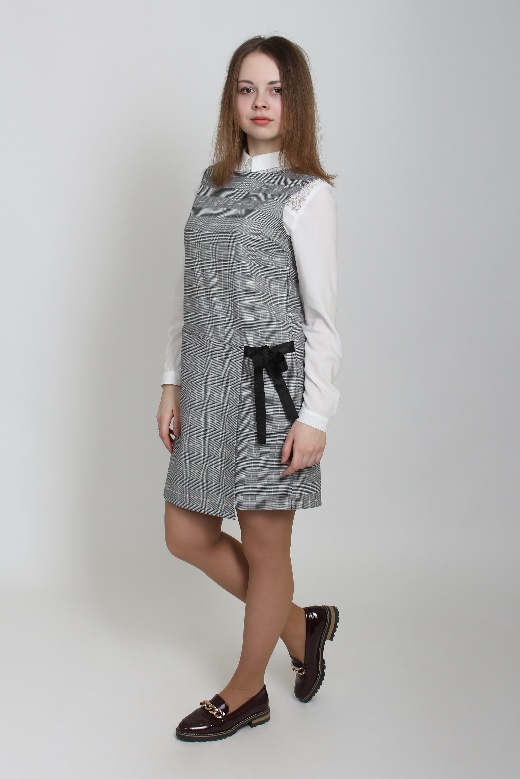 Сарафан м.ДШ-3555
Блузка м.ДШ-3603
Размер 152-170/76-88
Сарафан м.ДШ-3627
Блузка м.ДШ-3634
Размер 152-170/76-88
Юбка м.ДШ-3572
Блузка м.ДШ-3558
Размер 152-170/76-88
к  оглавлению
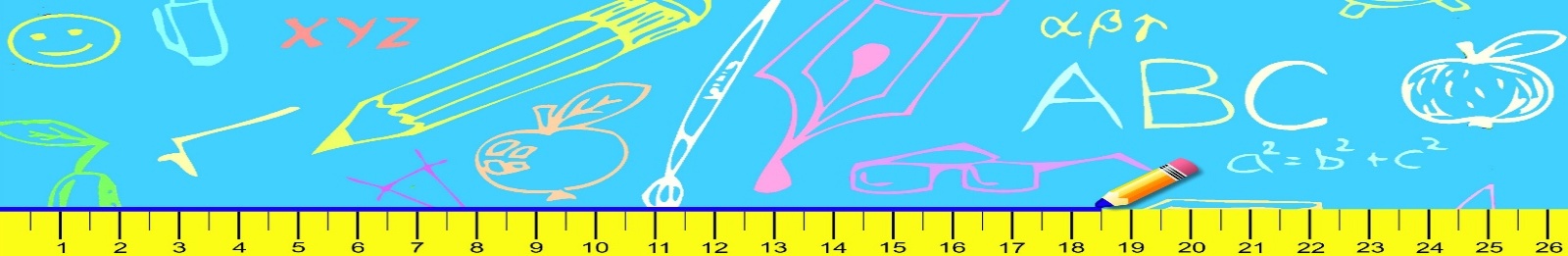 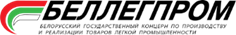 ОАО «БелКредо»
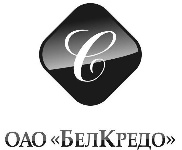 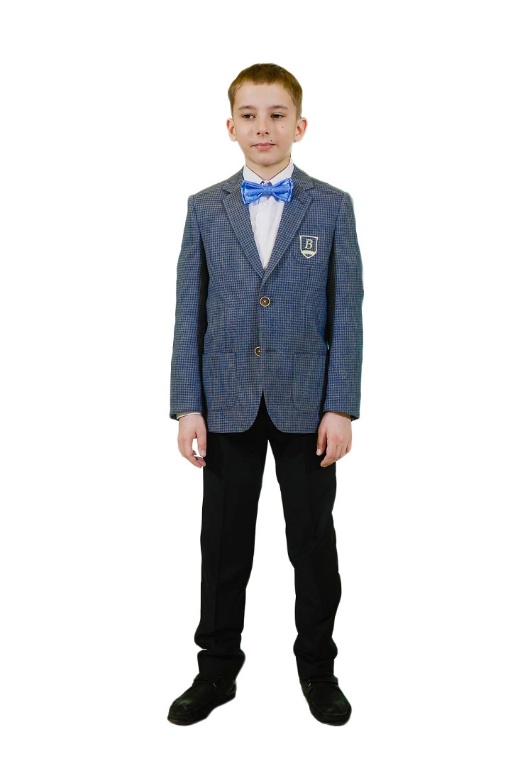 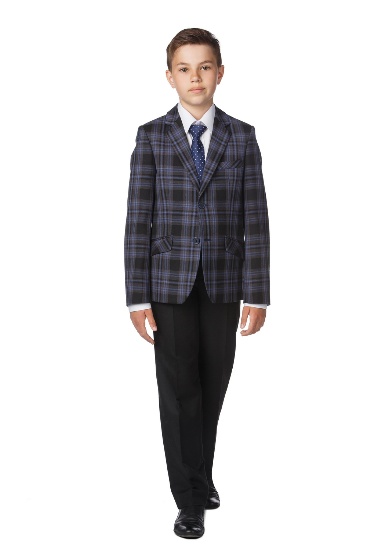 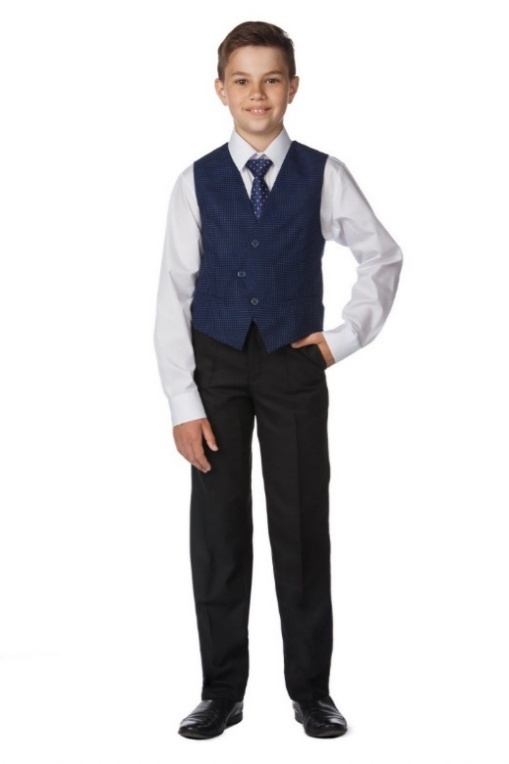 Пиджак м.6560-18/2
Размер 122-146/60-76
Жилет м.0250-17/2
Брюки  м.06164-17/2
Размер 122-146/60-76
Пиджак  м.75101-17/1
Размер  122-164*60-80
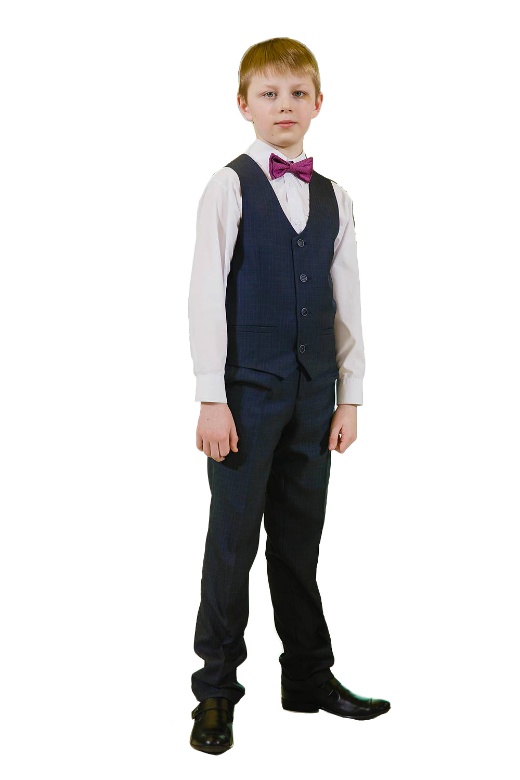 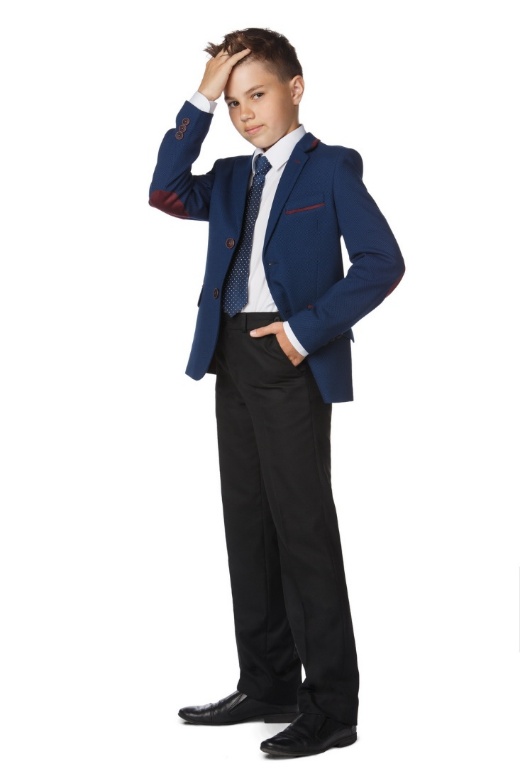 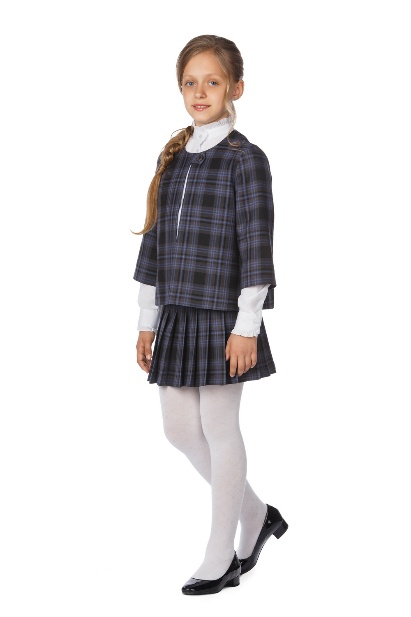 Жилет м.0272-18/2
Брюки  м.06264-18/2
Размер 152-176/68-84
Комплект м4040-17/2
Размер 122-164/60-68
Пиджак мТМ66152-17
Размер 122-146/60-76
к  оглавлению
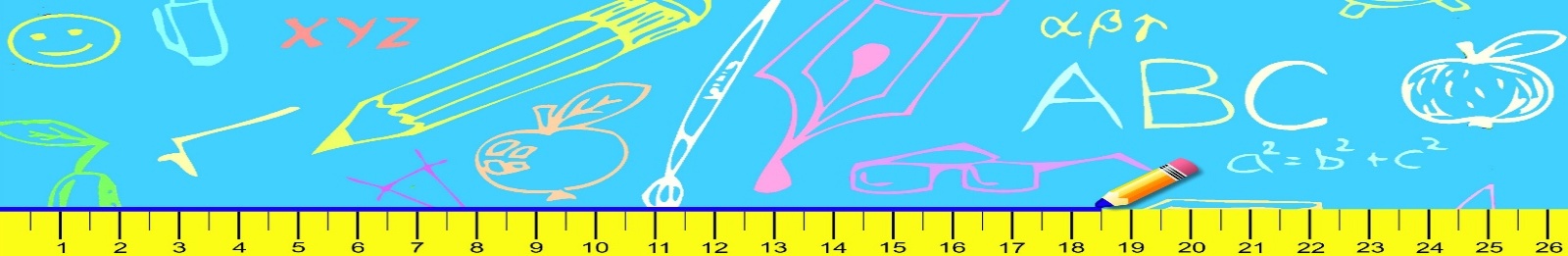 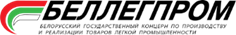 ОАО «Надэкс»
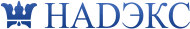 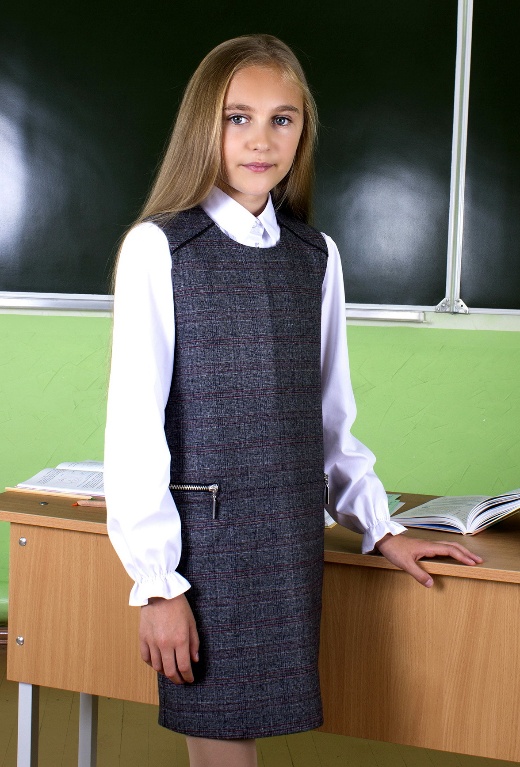 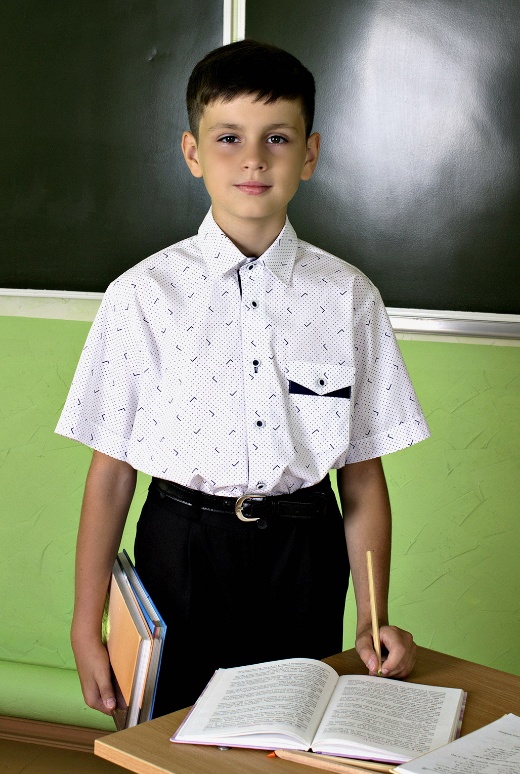 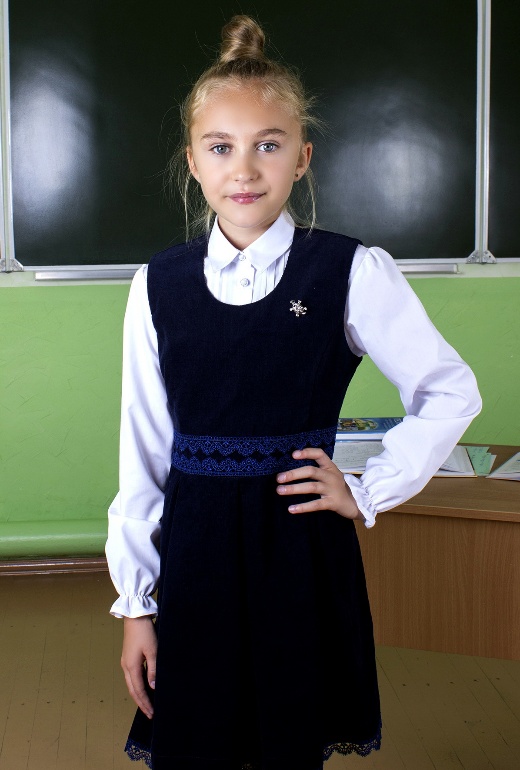 Сарафан м.Э4826
Блузка м.Э5241
Размер 116-146/56-72
Сорочка м.Э4995
Размер 116-170/26-36
Сарафан м.002012
Размер 116-146/56-72
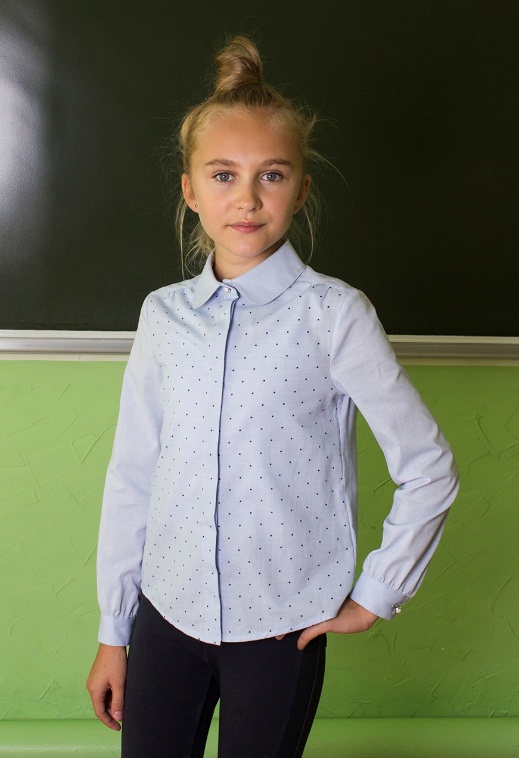 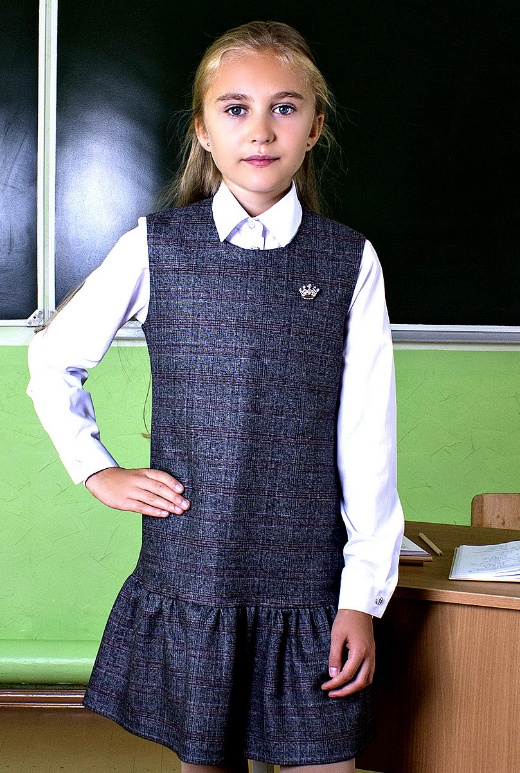 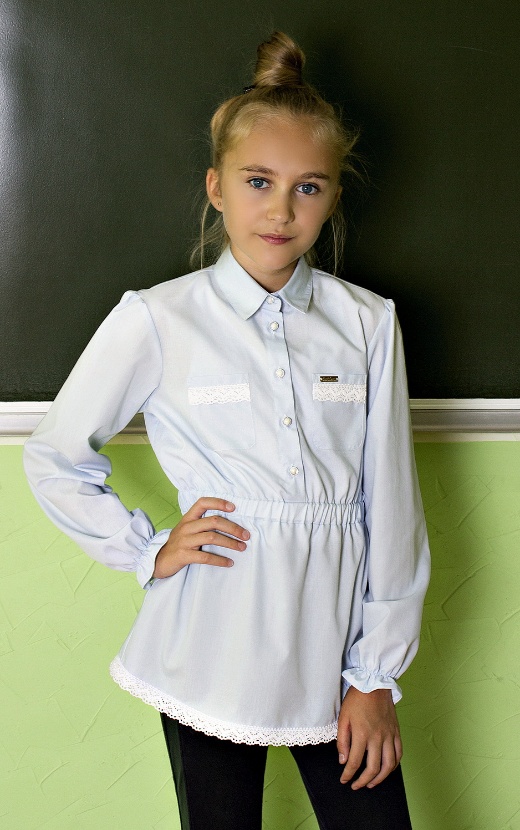 Блузка м.Э694
Размер 116-164/56-84
Блузка м.Э5010
Размер 116-164/56-84
Сарафан м.Э5001
Блузка м.794
Размер 116-146/56-72
к  оглавлению
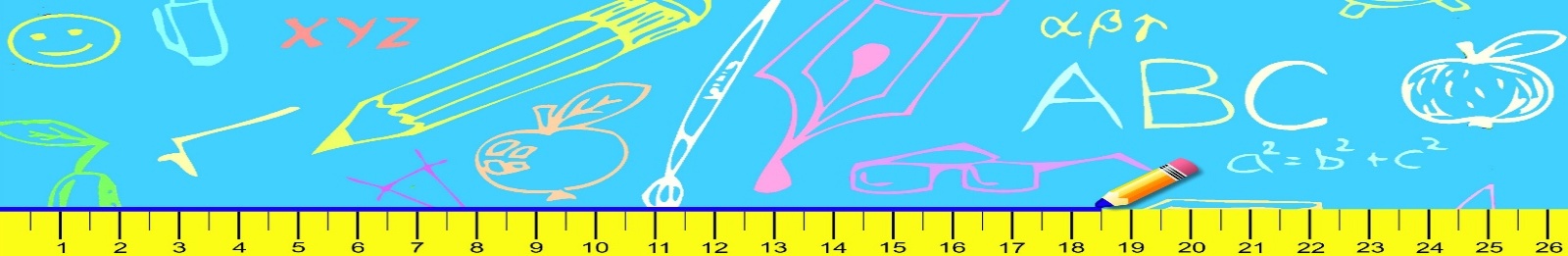 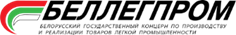 ОАО «Славянка»
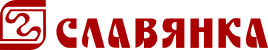 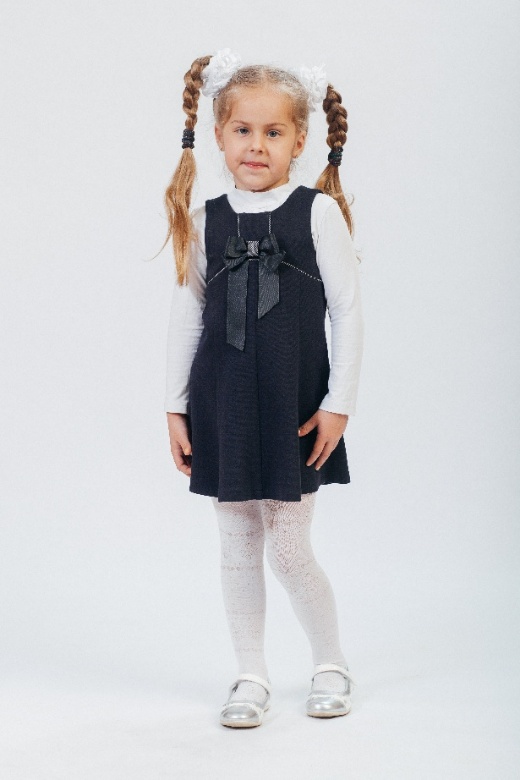 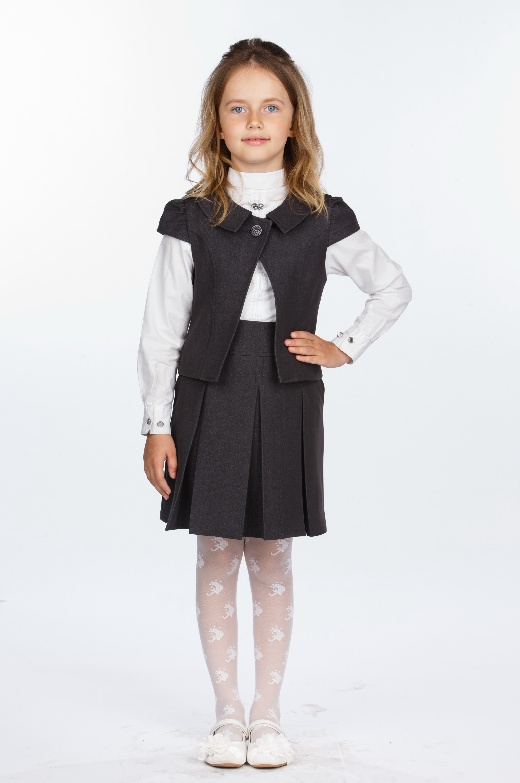 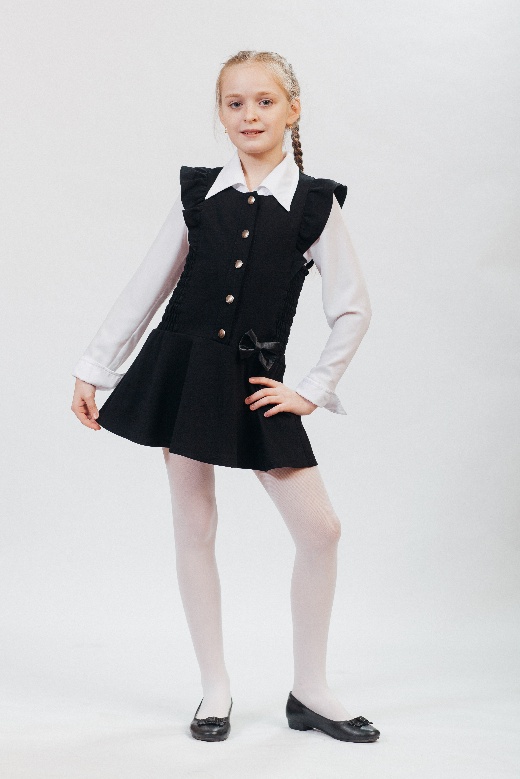 Сарафан м.0Д122
Размер 98-122/52-60
Сарафан м.0М123
Размер 122-152/60-76
Костюм м.4М113
Размер 122-152/60-76
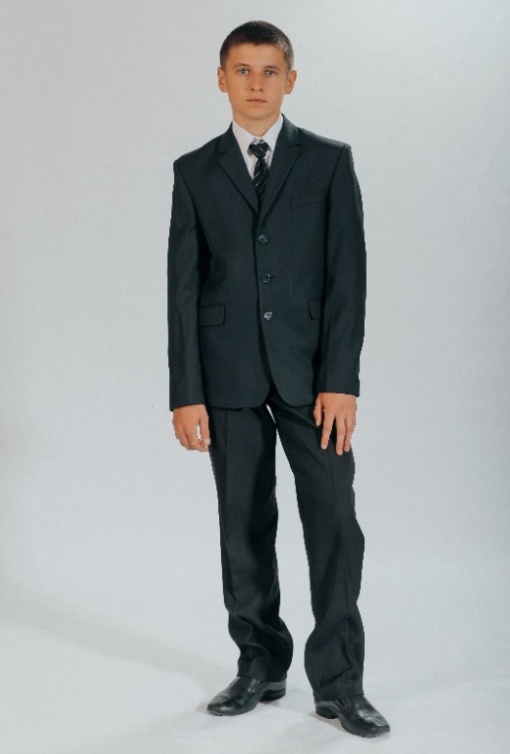 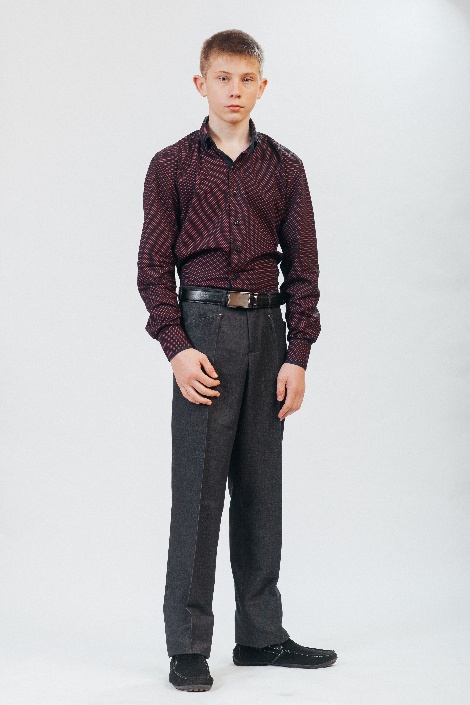 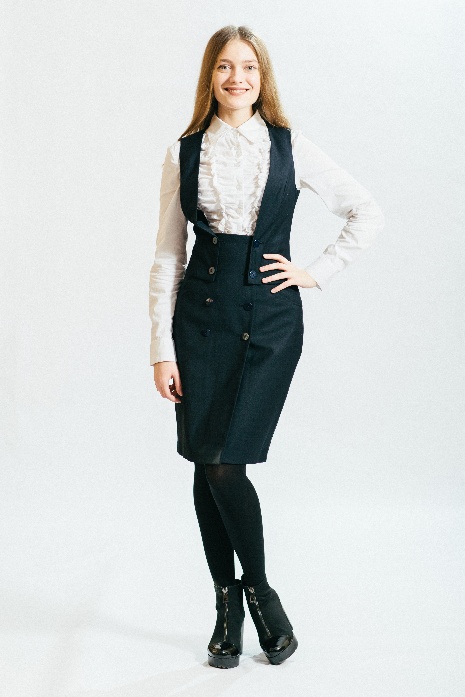 Брюки м.6S89
Размер 152-176/68-84
Костюм м.9S110
Размер 152-176/68-84
Комплект м.307ТР
Размер 158-176/72-104
к  оглавлению
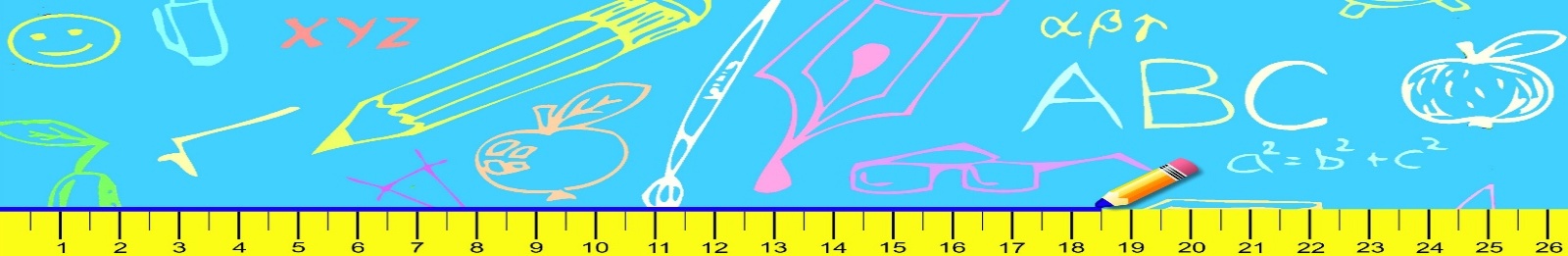 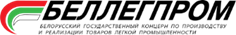 ОАО «Славянка»
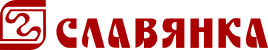 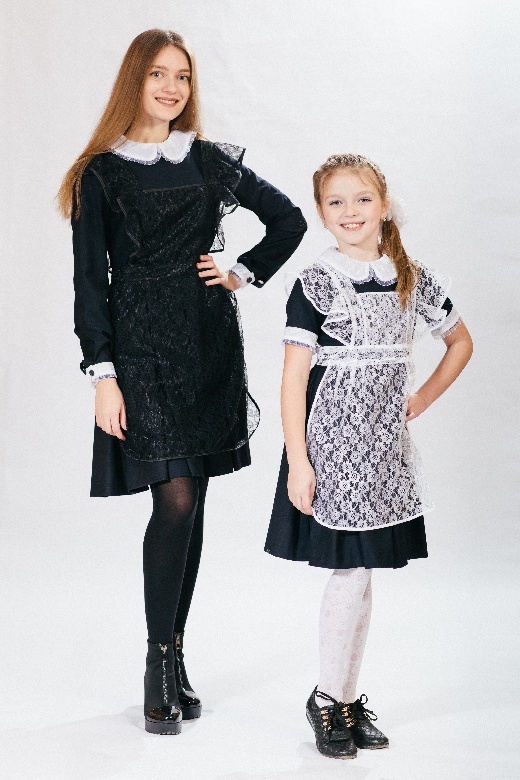 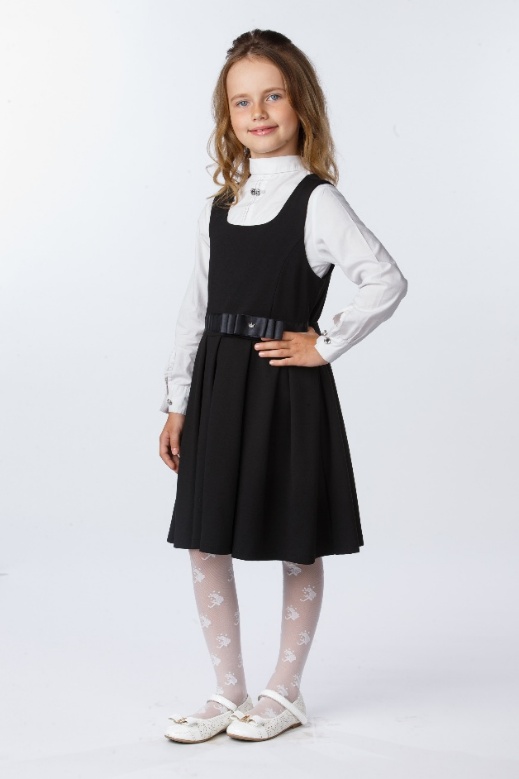 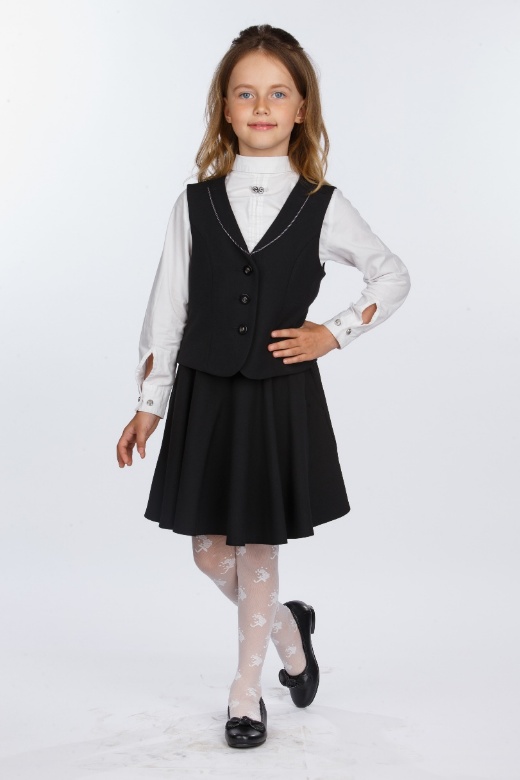 Фартук м.М89565
Размер 122-176/60-100
Сарафан м.0M121А
Размер 122-152/60-76
Костюм м.4M115
Размер 122-152/60-76
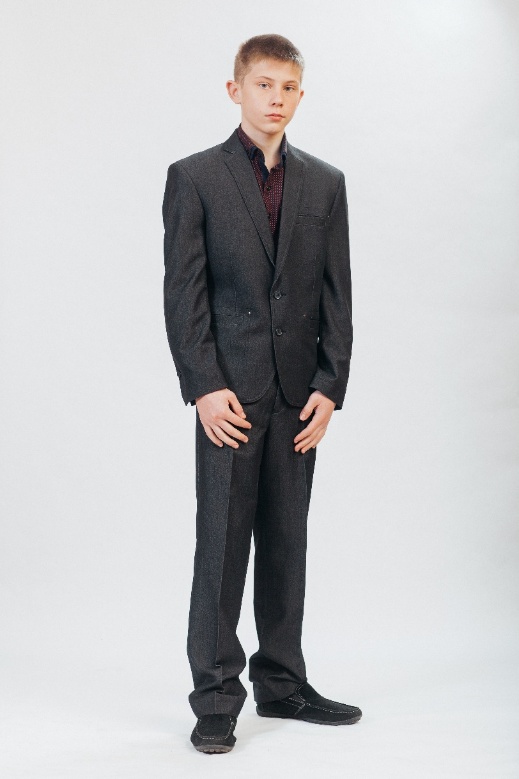 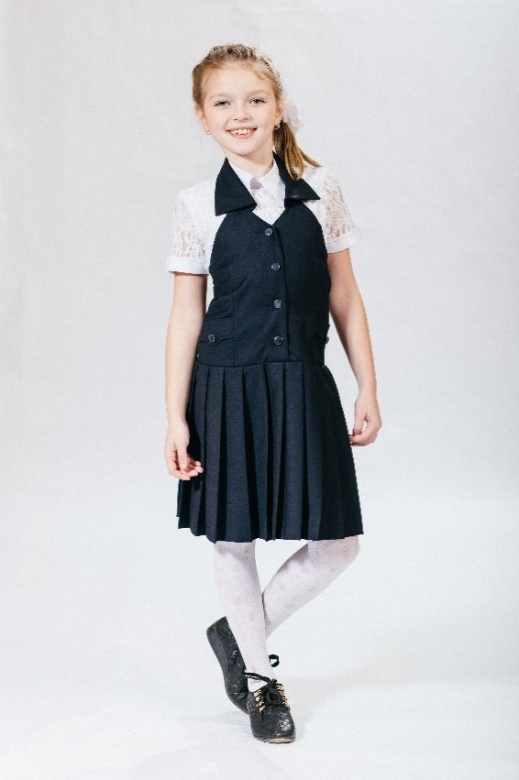 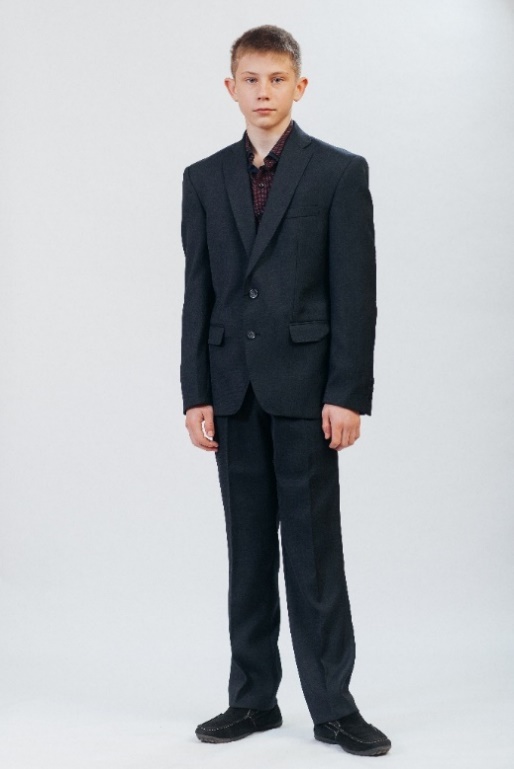 Костюм м.9S89
Размер 152-176/68-84
Сарафан м.445С
Размер 122-164/56-88
Костюм м.9S99
Размер 152-176/68-84
к  оглавлению
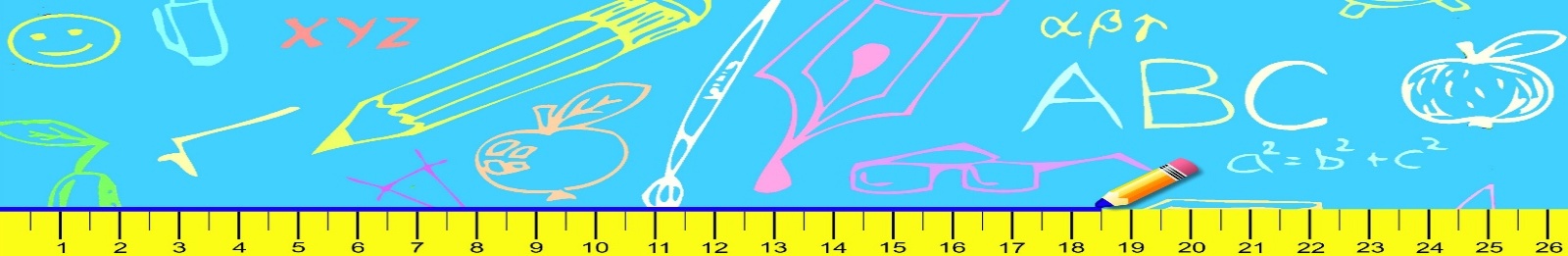 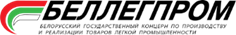 ОАО «Полесье»
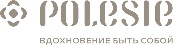 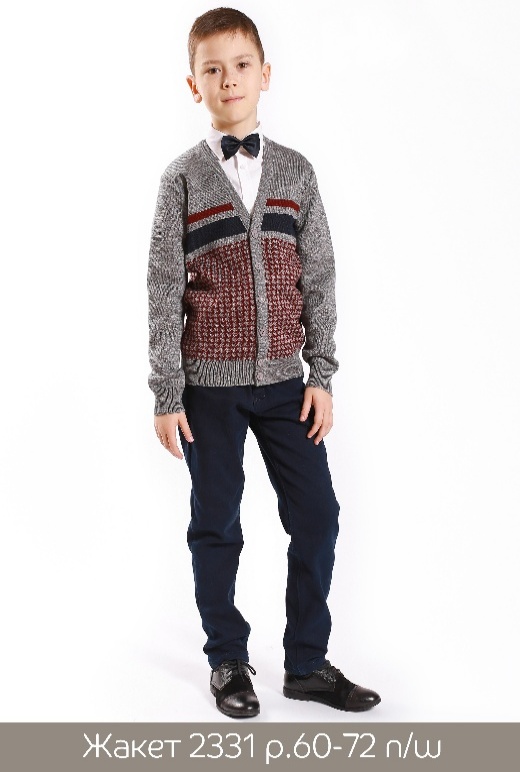 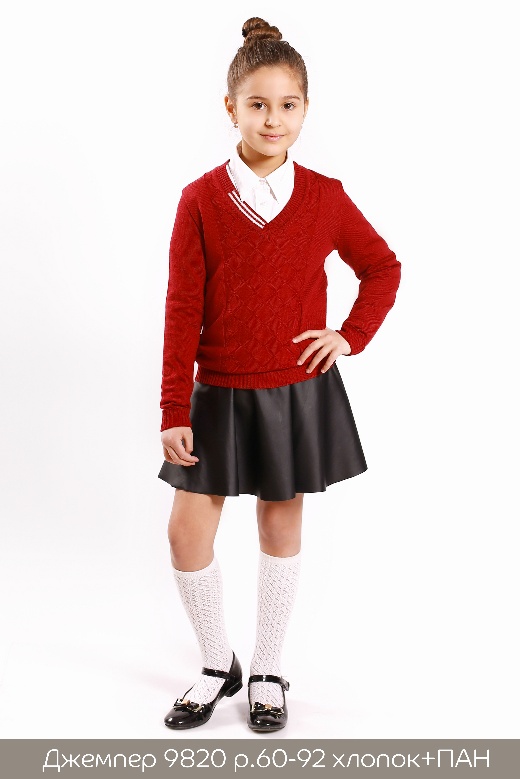 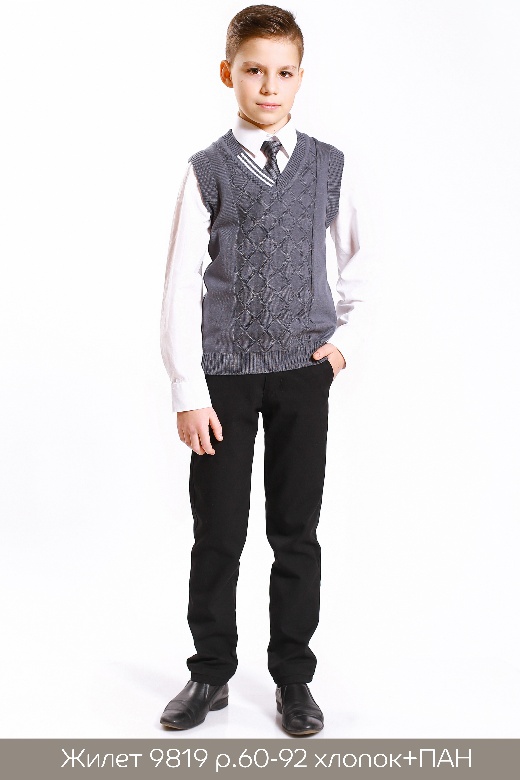 Джемпер м.9820
Размер 60-92
хлопок 50%,  ПАН 50%
Жилет м.9819
Размер 60-92 
хлопок  50%, ПАН  50%
Жакет м.2331
Размер 60-72 
шерсть 30%, ПАН 70%
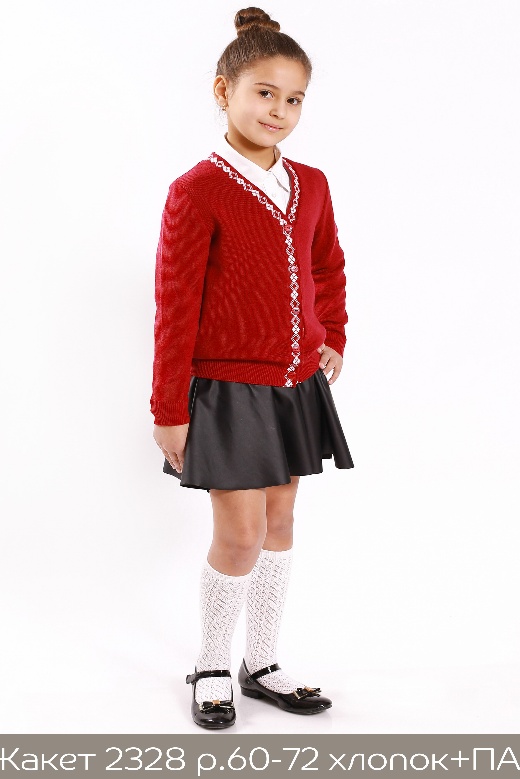 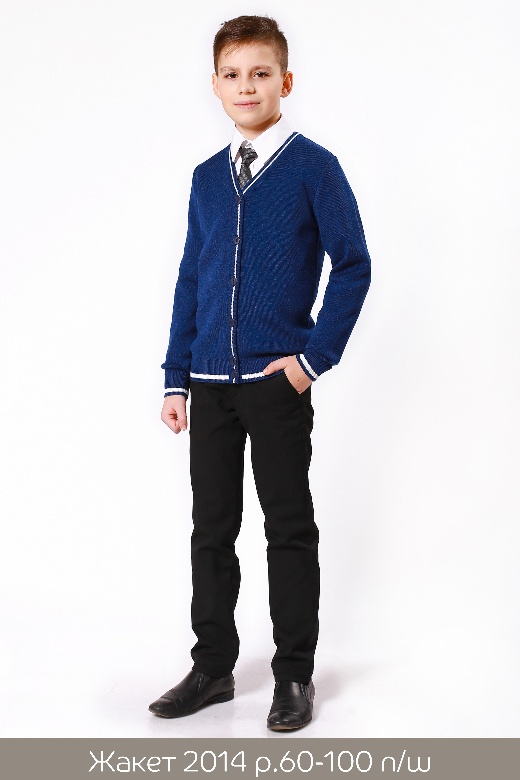 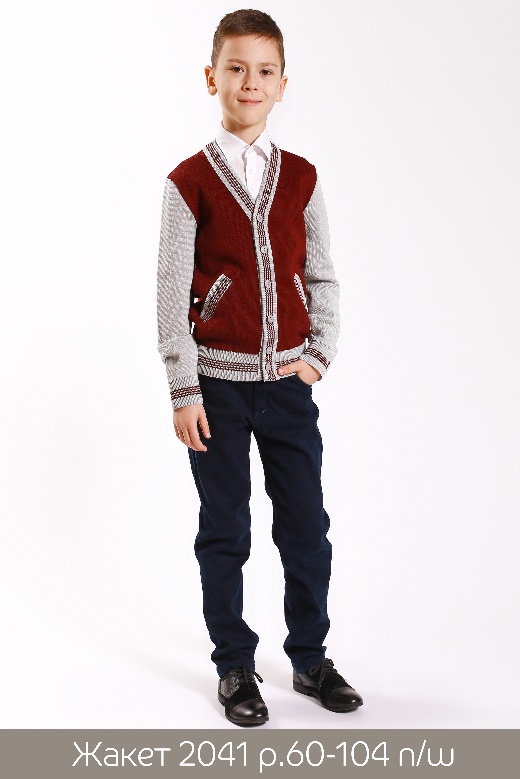 Жакет м.2328
Размер 60-72 
хлопок  50%, ПАН  50%
Жакет м.2041
Размер 60-104 
шерсть 30%, ПАН 70%
Жакет м.2014
Размер 60-100 
шерсть 30%, ПАН 70%
к  оглавлению
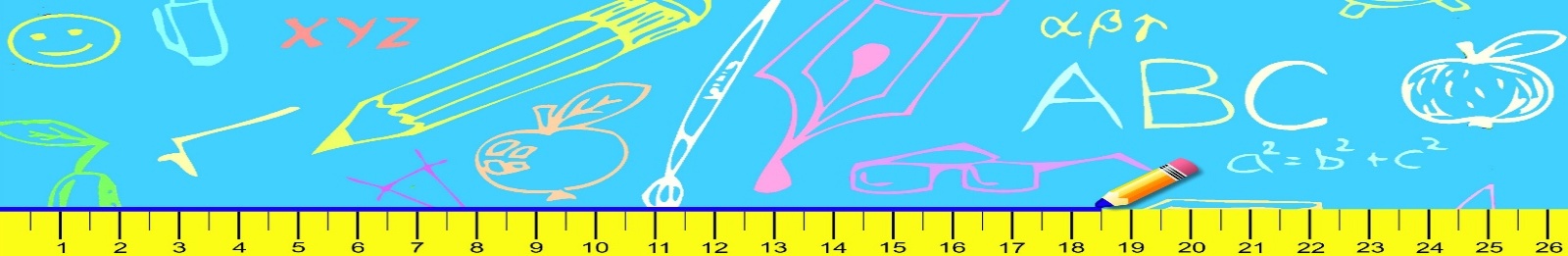 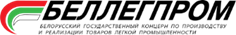 ОАО «Свiтанак»
г.Жодино
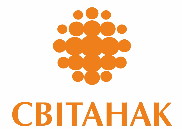 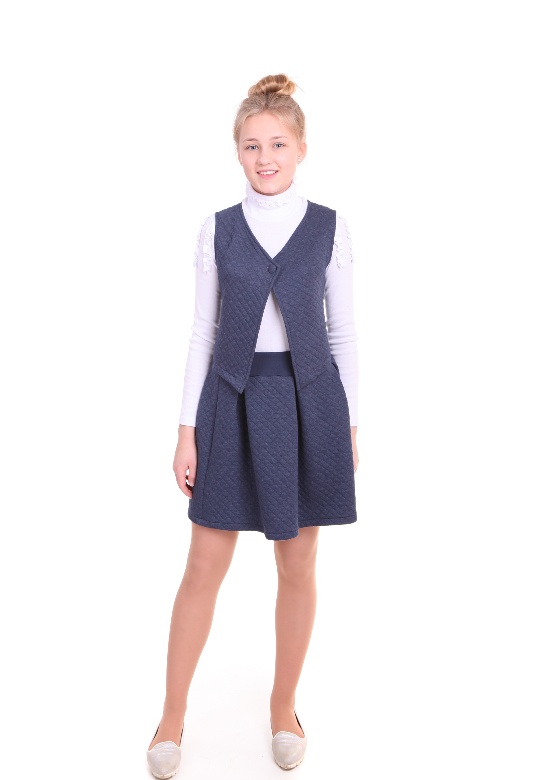 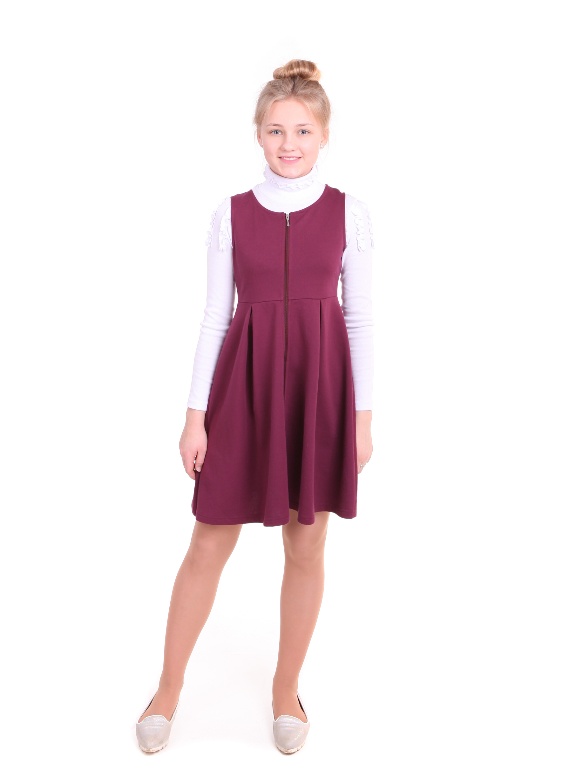 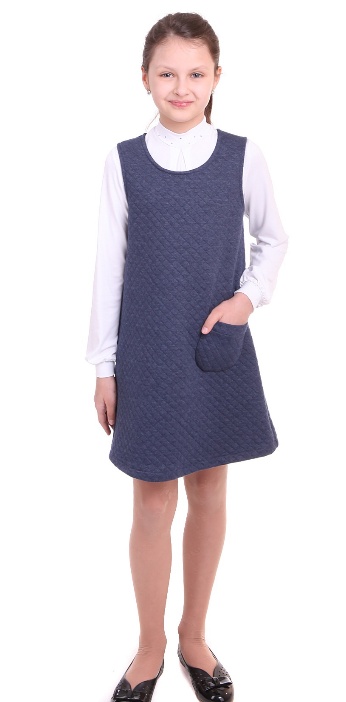 Костюм м.Р670556
Размер 60-72
хлопок 60%, ПЭ 40%
Платье м.Р770557
Размер 60-72
 хлопок 60%,  ПАН 40%
Платье м.Р720505
Размер 60-72
 хлопок 74%, ПЭ 26%
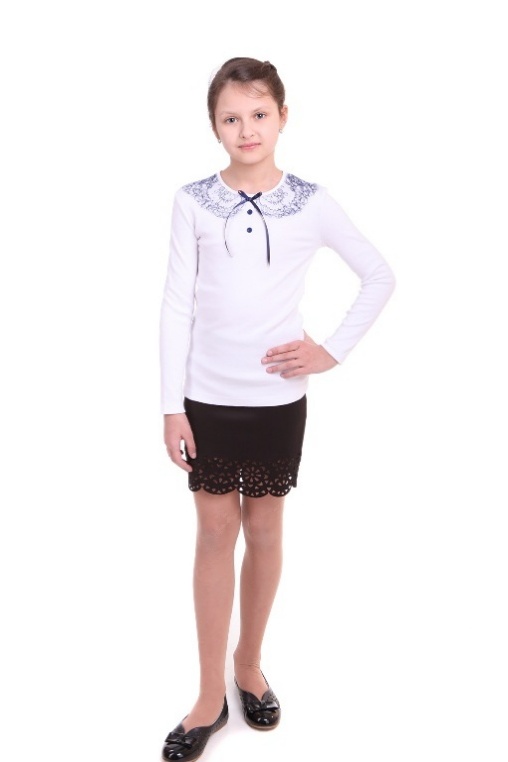 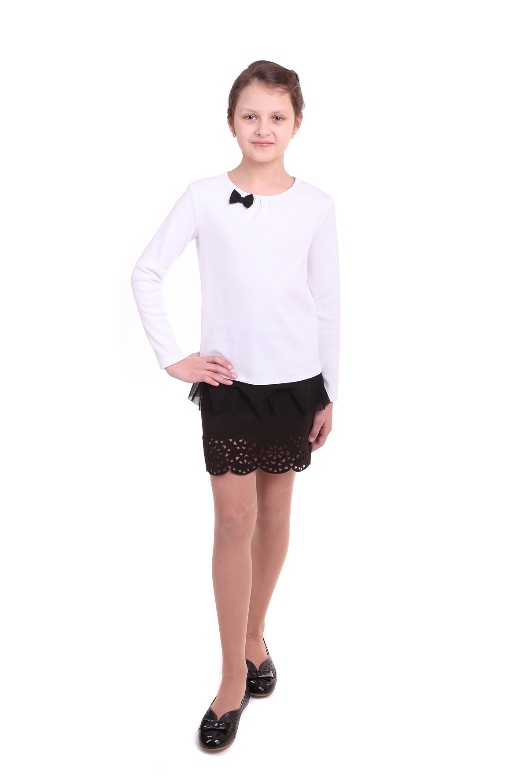 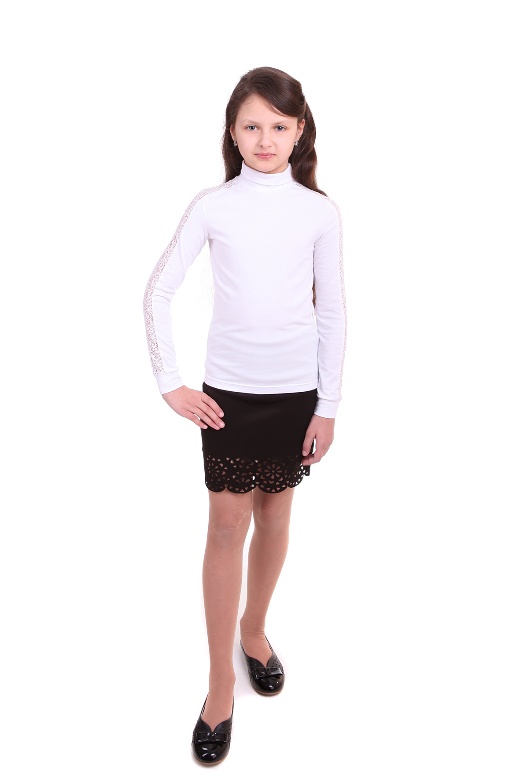 Джемпер м.Р810553
Размер 60-72
хлопок 100%
Джемпер м.Р810554
Размер 60-72
 хлопок  100%
Джемпер м.Р800519
Размер 60-72 
 хлопок 96%, эластан 4%
к  оглавлению
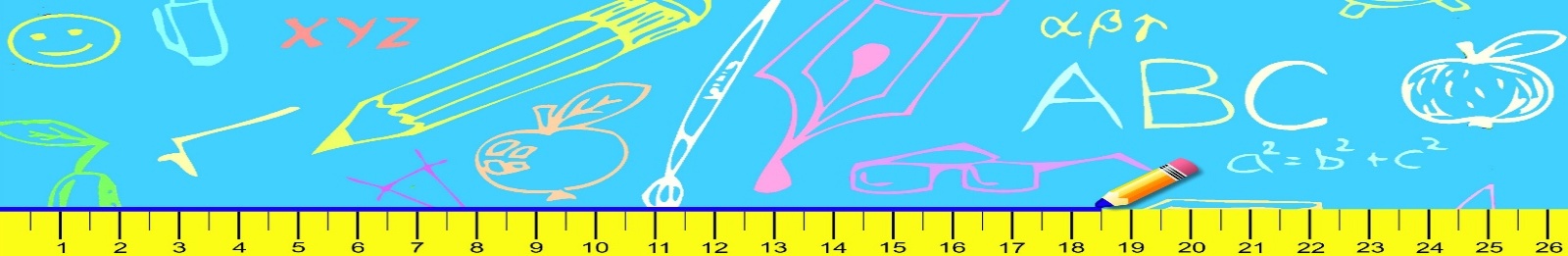 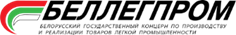 ОАО «8 Марта»
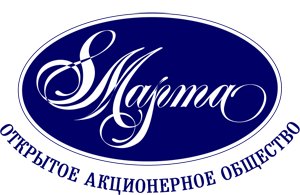 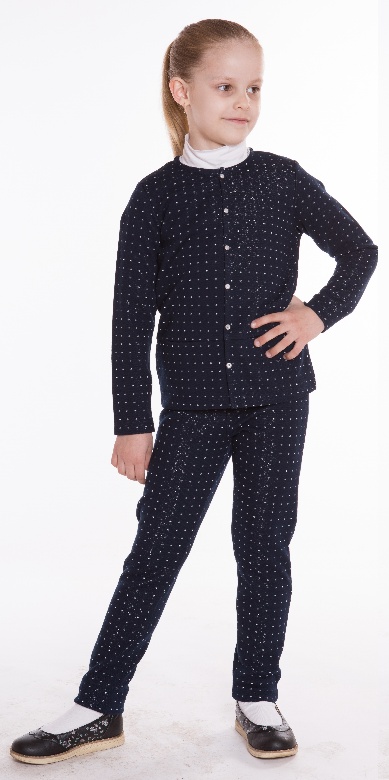 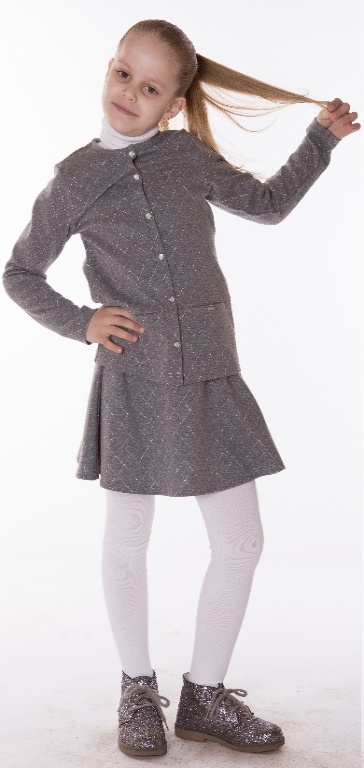 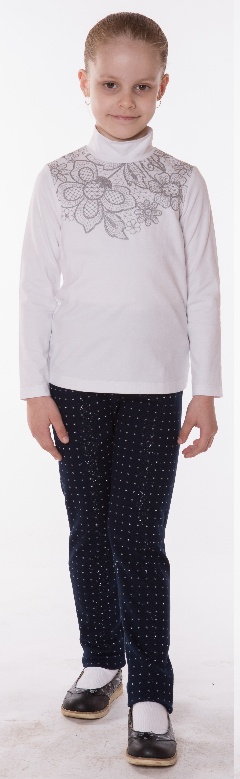 Жакет м.13481-1
Размер 60-72 
хлопок 76%, ПЭ 24%, люрикс
Джемпер м.13503
Размер 60-72 
хлопок 97%, эластан 3%
Жакет м.13481
Размер 60-72
хлопок 46%, ПЭ 54%, люрикс
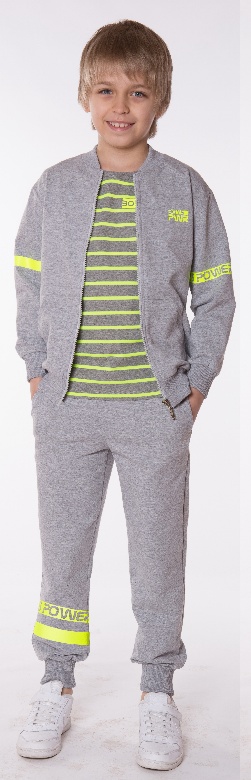 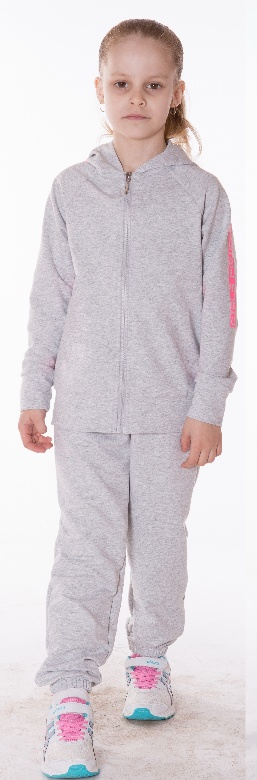 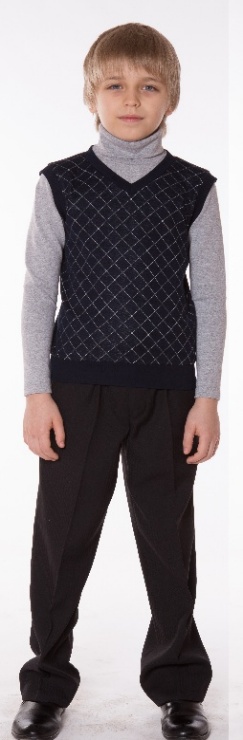 Костюм м.13511
Размер 60-84 
хлопок 72%, ПЭ 24%, эластан 4%
Костюм м.13508
Размер 60-84 
хлопок 72%, ПЭ 24%, эластан 4%
Жилет м.13472
Размер 60-72 
хлопок 65%, вискоза 35%
к  оглавлению
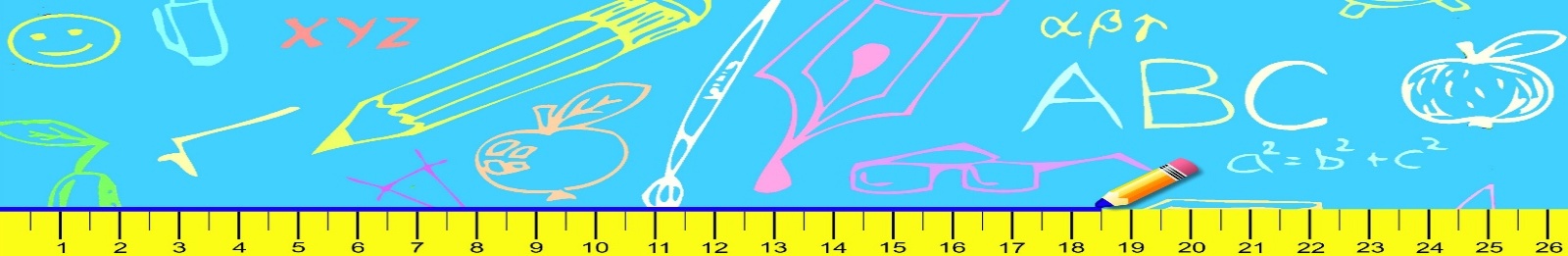 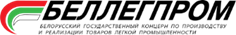 Частное предприятие 
«Ромгиль-Текс»
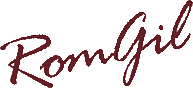 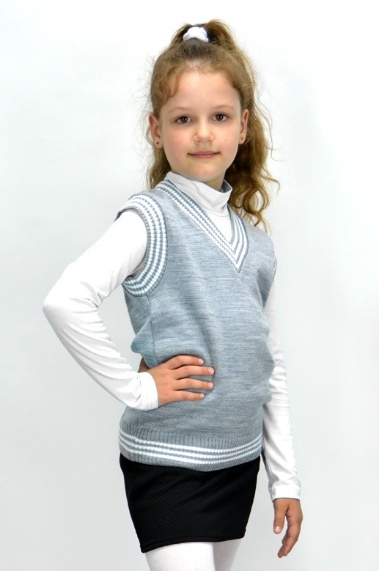 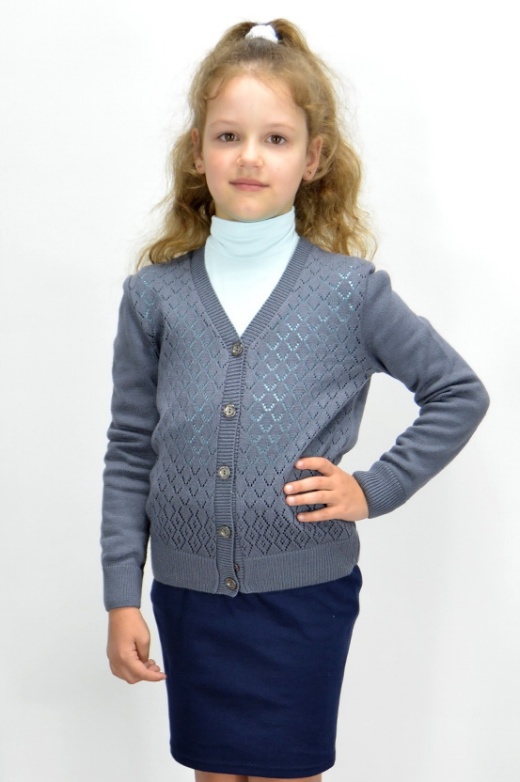 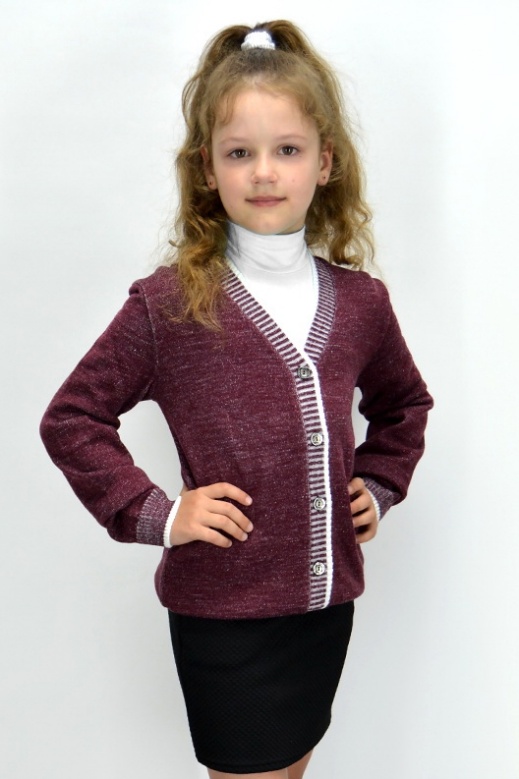 Жилет м.АН578
Размер 60-84, 
шерсть  30%, ПАН  70%
Жакет м.ТЗ103
Размер 60-84
хлопок 50%, ПАН 50%
Жакет м.ТН454
Размер 60-84
шерсть 30%, ПАН 70%
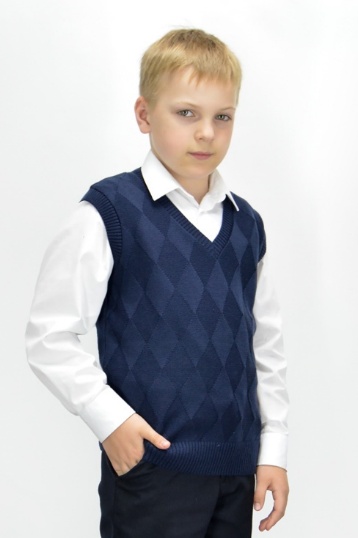 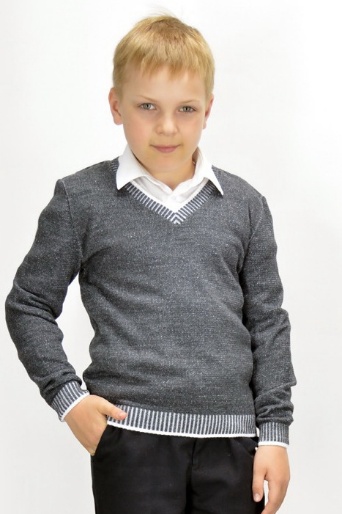 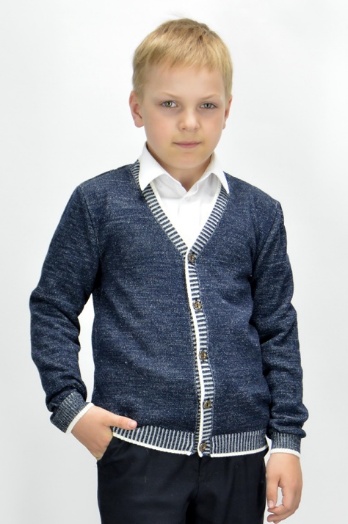 Жакет м.АН538
Размер 60-84 
шерсть 30%, ПАН 70%
Жилет м.ТЗ102
Размер 60-84
хлопок 50%, ПАН 50%
Джемпер м.ТН243
Размер 60-84 
шерсть 30%, ПАН 70%
к  оглавлению
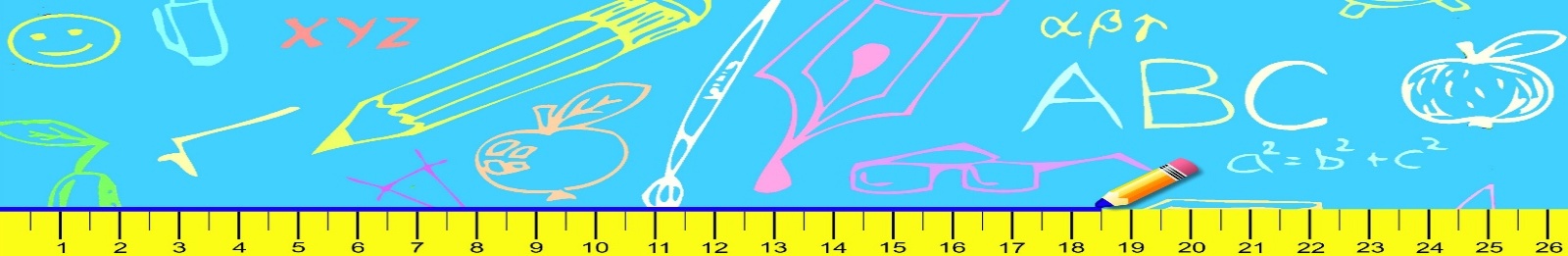 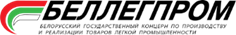 ОАО «Купалинка»
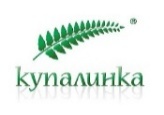 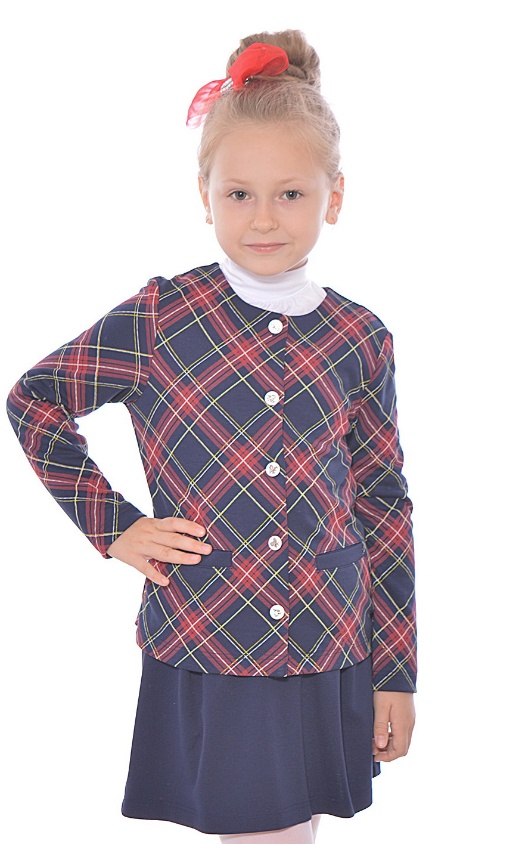 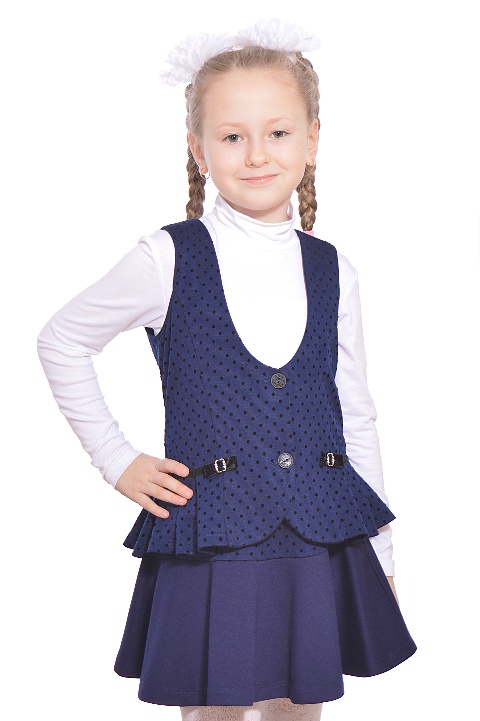 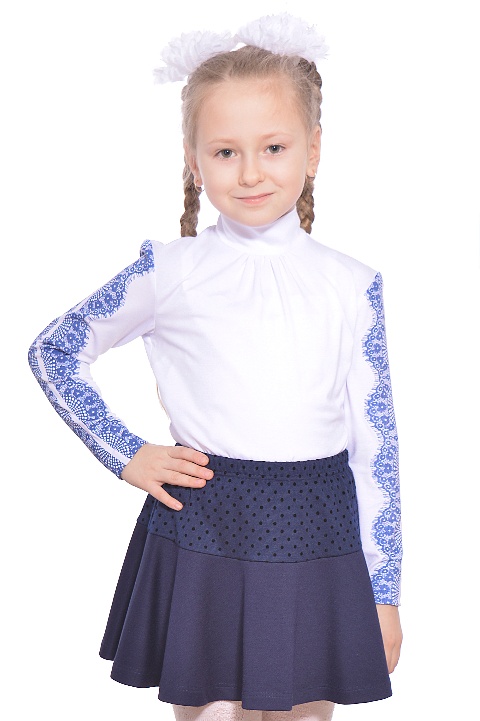 Комплект м.794200
Размер 60-68, вискоза 65%, 
нейлон 30%,  эластан 5%
Комплект м.794700
Размер 60-68, вискоза 67%, 
ПЭ 28%, эластан 5%
Джемпер м.794403
Размер 60-68, 
хлопок 92%, эластан 8%
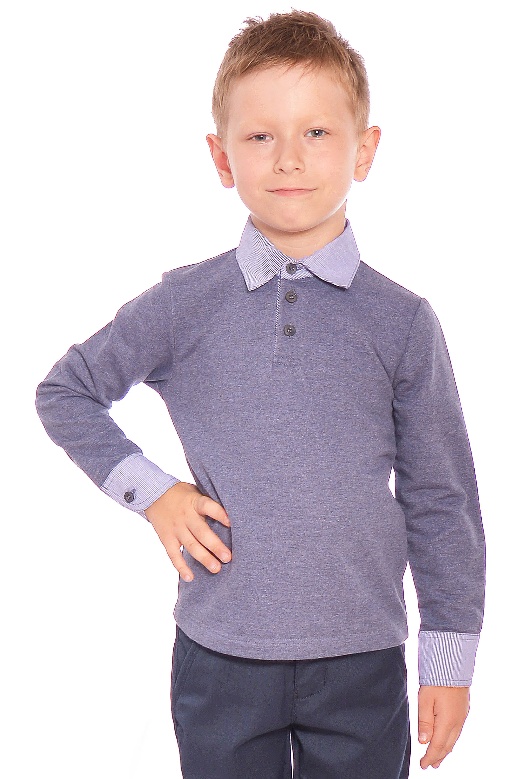 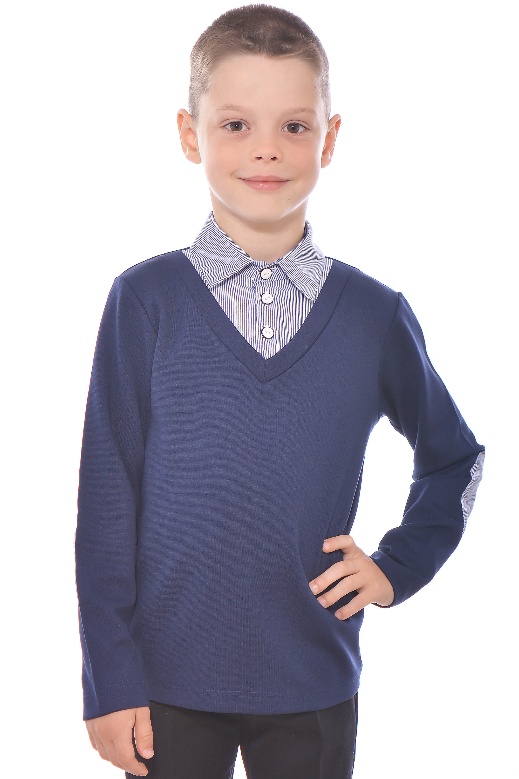 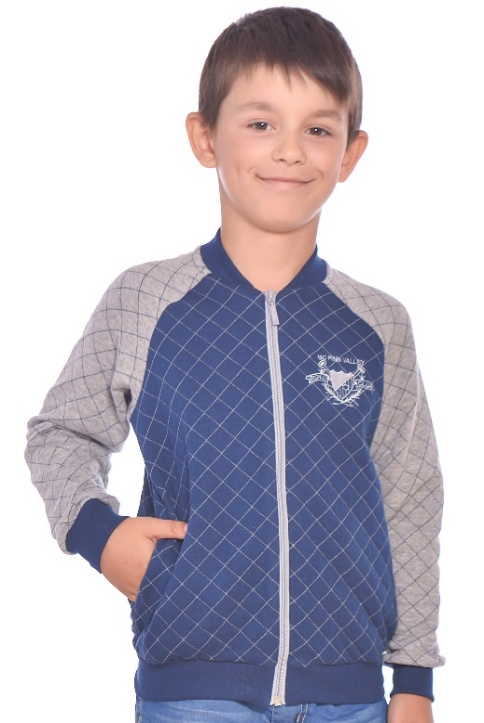 Джемпер м.778100
Размер 60-68, 
хлопок 66%, ПЭ 34%
Куртка м.752200
Размер 60-68, 
хлопок 70%, ПЭ 30%
Джемпер м.778000
Размер 60-68, хлопок 66%, ПЭ 34%
к  оглавлению